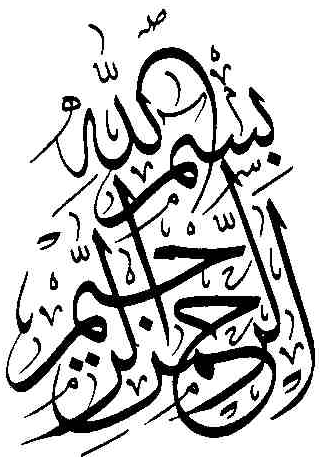 تا آنجا که بدانید به دیگران بیاموزید
                                                               و
مار صفت بر گنجینه علم حلقه مزنید
                                                               و
جویندگان را از این گنج سرشار بی بهره مسازید .

حضرت علی (ع)
چکیده محتوای درس جهت ارائه به روش اسلاید (power point)
حسابداری صنعتی (1)تعداد واحد درسی : 3 واحد
منبع درسی :     حسابداری صنعتی (1) تالیف دکتر محمد عرب مازار یزدی                                         از سری انتشارات دانشگاه پیام نورتهیه کننده اسلاید :      دکتر سید حسن صالح نژاد                                                                                                   عضو هیات علمی دانشگاه پیام نور
هدف درس
آشـنـایی با ماهیت هزینه ها و بسط و توسعه اطلاعات بهای تـمام شده محـصول در موسـسـات خدماتی ، بـازرگـانی و تولیدی با استفاده از روش های مختلف هزینه یابی به منظور بهره گیری در برنامه ریزی و کنترل عملیات .
جایگاه درس
حسابداری صنعتی (1) به ارزش 3 واحد از دروس ترم چهارم دوره کارشناسی رشته حسابداری است . 
پیش نیاز این درس ، اصول حسابداری 3 به ارزش 4 واحد از مجموعه دروس ترم سوم است . این درس پیش نیاز درس حسابداری صنعتی (2) از مجموعه دروس ترم پنجم کارشناسی حسابداری است .
طرح درس
مفاهیم حسابداری بهای تمام شده
روش های طبقه بندی مفاهیم بهای تمام شده
بهای تمام شده خدمات در موسسات خدماتی
بهای تمام شده کالا در موسسات بازرگانی
بهای تمام شده کالای تولیدی در موسسات تولیدی – روش ادواری
حسابداری مواد
حسابداری دستمزد
حسابداری سربار
هزینه یابی سفارشات
هزینه یابی مرحله ای
هزینه یابی مرحله ای ، کار در جریان ساخت
هزینه یابی مرحله ای ، روش میانگین
هزینه یابی مرحله ای ، روش اولین صادره از اولین وارده
هزینه یابی استاندارد
فصل اول
کلیات و مفاهیم 
حسابداری بهای تمام شده
هدف های فراگیری آشنایی با :    مفاهیم حسابداری بهای تمام شده و کاربردهای  آن در مدیریت
مفهوم حسابداری بهای تمام شده )حسابداری صنعتی (        Cost accounting
حوزه ای از دانش حسابداری است که به اندازه گیری ، ثبت و گزارش
 اطلاعات مربوط به اقلام بهای تمام شده محصول می پردازد .
کاربردهای حسابداری بهای تمام شده
اطلاعات بدست آمده از سیستم «حسابداری بهای تمام شده» در دو زمینه «حسابداری مالی » و «حسابداری مدیریت » بکار گرفته می شود .
در حسابداری مالی برای تعیین «بهای تمام شده کالای فروش رفته » در صورت حساب سود و زیان و نیز بهای تمام شده « موجودیهای جنسی » در ترازنامه استفاده می شود . 
در حسابداری مدیریت برای گزارش دهی به مدیریت جهت اخذ تصمیم ویژه و نیز ارزیابی عملکرد مدیران قسمت ها استفاده می شود . 

بنابراین
  «حسابداری بهای تمام شده » اطلاعات پایه ای مورد استفاده دو بخـش « حسابداری مالی » و « حسابداری مدیریت » را تامین می نماید .
نمودار شماره 1-1 ارتباط بخش های سه گانه حسابداری را نشان میدهد :
سیستم کلی حسابداری
بخشی از سیستم اطلاعاتی مدیریت
حسابداری بهای تمام شده
بخشی از سیستم کلی حسابداری
حسابداری مالی
عهده دار تهیه صورتهای مالی اساسی و سایر گزارش های مالی
حسابداری مدیریت
عهده دار تهیه اطلاعات لازم برای برنامه ریزی و کنترل عملیات
استفاده کنندگان برون سازمانی
سرمایه گذاران اعتبار دارندگان و سایر افراد برون سازمانی
استفاده کنندگان درون سازمانیمدیران در تمامی سطوح
نمودار 1-1
نمودار شماره 2-1 تفاوت های حسابداری مدیریت و حسابداری مالی را نشان می دهد :
نمودار 2-1
نمودار شماره 2-1
تفاوت بهای تمام شده ، هزینه و زیان :
بهای تمام شده (cost) شامل منابع از دست رفته برای تحصیل کالا و خدماتی است که به منظور دستیابی به منافع اقتصادی تولید می شود . هنگامی که کالا فروخته شد و یا خدمات انجام شده بهای تمام شده تبدیل به هزینه expense (یعنی بهای تمام شده کالای فروش رفته ) می شود . آن دسته از اقلام بهای تمام شده که منافع آن تحقق نیافته است بصورت دارایی (موجودی کالا) در ترازنامه نشان داده می شود و آن دسته از اقلام بهای تمام شده که تحقق منافع اقتصادی آن بر اثر مسائل خاص منتفی شده است ، به زیان(loss) تبدیل شده است مثل زیان ناشی از فاسد شدن کالا .
مواد مستقيم
هزينه هاي مستقيم توليد
دستمزد مستقيم
بهاي تمام شده
مواد غير مستقيم
هزينه هاي غير مستقيم توليد(هزينه هاي سربار)
دستمزد غيرمستقيم
ساير هزينه هاي غير مستقيم
اقلام بهای تمام شده :

نمودار 3-1 بهای تمام شده محصول در موسسات تولیدی را نشان می دهد :
نمودار 3-1
مواد مستقیم : موادی است که مستقیما در تولید نقش دارد و ماهیت کالای تولیدی به آن وابسته است مثل چوب در تولید صندلی چوبی . 

مواد غیر مستقیم : موادی که ماهیت کالای تولیدی به آن وابسته نیست مثل چسب چوب در تولید صندلی چوبی . 

دستمزد مستقیم : دستمزد آن دسته از کارگرانی که مستقیما در تولید نقش دارند و تولید کالا یا ارائه خدمات بدون دخالت مستقیم آنها عملی نیست . 

دستمزد غیر مستقیم : دستمزد آن دسته از کارگرانی که مستقیما در تولید نقش ندارند اما خدمات آنها برای تولید مورد نیاز است مثل حقوق سرپرستان .
هزینه های غیر مستقیم تولید (هزینه های سربار ) :

 معمولا به هزینه هایی که به آسانی قابل شناسایی یا به طور مستقیم قابل منظور شدن به سفارشات یا محصولات خاصی نباشد اطلاق می شوند . 

این هزینه ها شامل مواد غیر مستقیم ، دستمزد غیر مستقیم و سایر هزینه های غیر مستقیم مثل نیرو ، انرژی ، ملزومات مصرفی ، استهلاک ماشین آلات و ساختمان کارخانه ، بیمه ماشین آلات و ساختمان کارخانه ، هزینه تعمیر و نظایر آن است .
فصل دوم
روش های طبقه بندی مفاهیم 
بهای تمام شده
هدف های فراگیری آشنایی با :     روش های مختلف طبقه بندی مفاهیم بهای تمام شده
طبقه بندی مفاهیم بهای تمام شده به منظور جمع آوری صحیح و استفاده اثر بخش از اطلاعات در بخش حسابداری مالی و حسابداری مدیریت بر اساس مبانی شش گانه زیر انجام می شود :
1- طبقه بندی بر اساس عناصر تشکیل دهنده بهای تمام شده محصول :
در این طبقه بندی ، عناصر تشکیل دهنده بهای تمام شده محصول بر اساس نقش مستقیم و یا غیر مستقیم آنها طبقه بندی و به دو دسته کلی زیر تقسیم می شود : 

      الف – هزینه های مستقیم تولید شامل مواد مستقیم و دستمزد مستقیم 
        ب – هزینه های غیرمستقیم تولید شامل مواد غیر مستقیم ، دستمزد    
              غیر مستقیم و سایر هزینه های غیر مستقیم تولید
2- طبقه بندی بر اساس ارتباط با فرآیند تولید :
در این طبقه بندی ، عناصر تشکیل دهنده بهای تمام شده به دو دسته تقسیم می شوند : 

      الف – بهای  تمام شده اولیه شامل مواد مستقیم و دستمزد مستقیم 
        ب – بهای تمام شده تبدیل شامل اقلامی از بهای تمام شده است 
               که مواد خام را تبدیل به کالای ساخته شده می نماید یعنی
               دستمزد مستقیم و سربار ساخت .
نمودار 1-2 بطور خلاصه این ارتباط را نشان می دهد  :



                                  مواد مستقیم    
                                                                     هزینه های اولیه 
بهای تمام شده          دستمزد مستقیم
                                                                       هزینه های تبدیل 
                                 هزینه های سربار
نمودار1-2
3- طبقه بندی مفاهیم بهای تمام شده بر اساس رابطه با حجم تولید :
در این طبقه بندی ، عناصر تشکیل دهنده بهای تمام شده محصول به سه دسته تقسیم می شوند : 


      الف – اقلام متغیر بهای تمام شده : 
                شامل اقلامی است که با افزایش حجم تولید ، در کل افزایش
                می یابد یعنی در کل متغیر بوده ولی برای واحد کالا ثابت 
                است مثل مواد مستقیم و دستمزد مستقیم .
برای مثال اگر فرض کنیم برای تولید یک واحد محصول 100 ریال مواد مستقیم مصرف می شود این مبلغ برای اولین واحد تولید و آخرین واحد تولید یکی است اما برای کل تولید متغیر است به ترتیب زیر :
رابطه  y=bx  را می توان برای رفتار این هزینه ارائه نمود که در آن 

y    بیانگر کل مواد مستقیم مصرفی 
B    بیانگر مواد مستقیم مصرفی هر واحد 
X    بیانگر میزان تولید

است .
كل مواد مستقيم مصرفي-ريال
300
200
100
حجم توليد-واحد
3       2        1
نمودار2-2
نمودار 2-2 نیز رفتار هزینه متغیر را در مقابل تغییر حجم تولید نشان می دهد :
این نمودار نشان می دهد که هزینه متغیر (مواد مستقیم مصرفی ) برای کل واحد کالا متغیر است
 و با شیب خط 100 ریال تغیر می کند .
ب _ اقلام ثابت بهای تمام شده :
      
       شامل اقلامی است که با افزایش حجم تولید ، در کل افزایش نمی یابد 
       اما برای واحد کالا متغیر است . مثل هزینه اجاره محل کارخانه
به عنوان مثال اگر فرض کنیم که کل هزینه اجاره محل کارخانه ای در ماه 10000 ریال ، این مبلغ با تغییر در حجم فعالیت تغییر نمی کند . به ترتیب زیر :
رابطه y=a   بیانگر رفتار این هزینه در قبال تغییرات حجم تولید است که در آن

y   بیانگر کل هزینه اجاره محل کارخانه در یک ماه 
a    بیانگر مقدار ثابت 10000 ریال 

است .
كل هزينه اجاره محل كارخانه- ريال
1000
حجم توليد - واحد
4      3       2      1
نمودار3-2
نمودار 3-2 رفتار هزینه ثابت را در مقابل تغییر حجم فعالیت نشان می دهد :
این نمودار نشان می دهد که هزینه ثابت (هزینه اجاره محل کارخانه) برای کل واحد کالا ثابت است و با افزایش حجم تولید افزایش نمی یابد .
هزينه اجاره محل كارخانه
 سهم هر واحد توليد
ريال
1000
حجم توليد
نمودار4-2
نمودار 4-2 نیز نشان می دهد که چگونه هزینه ثابت بین تعداد واحد تولید تقسیم شده و بصورت تنازلی برای هر واحد کاهش می یابد .
ج – اقلام مختلط بهای تمام شده : 

      شامل اقلامی است که با افزایش در حجم تولید ، تا حدی ثابت و پس از 
      آن افزایش می یابد . مانـنـد هزینه برق مصرفی که بـخـشی از آن ثـابـت 
      (حق اشتراک) است . 
      
       برای هدف های برنامه ریزی و کنترل ، اقلام مختلط به دو جزء ثابت و 
       متغیر تجزیه می شوند .
به عنوان مثال اگر اطلاعات زیر را در خصوص هزینه برق مصرفی یک واحد تولیدی داشته باشیم ، تغییرات هزینه در قبال حجم تولید مانند هزینه متغیر تناسبی نیست .
رابطه   y=a+bx   بیانگر رفتار این هزینه در قبال تغییرات حجم تولیدات که در آن
 
y    بیانگر کل هزینه برق مصرفی 
a    بیانگر مقدار ثابت 500 ریال است 
b    بیانگر هزینه متغیر برق مصرفی هر واحد تولید که 10 ریال است 
X    بیانگر حجم تولید   

است .
كل هزينه برق مصرفي
متغير
مختلط
500 ريال
ثابت
حجم توليد
3       2        1
نمودار5-2
نمودار 5-2 رفتار هزینه مختلط را در مقابل تغییر حجم فعالیت نشان می دهد:
این نمودار نشان میدهد که هزینه مختلفط (هزینه برق مصرفی) دارای جزء ثابت 500 ریال به عنوان حق اشتراک است و پس از آن با شیب 10 ریال به عنوان هزینه متغیر هر واحد تولید افزایش می یابد .
مبحث گرایش (رفتار) اقلام بهای تمام شده بر پایه دو فرض مهم زیر استوار است : 

1- فرض دامنه مربوط :
 حاکی از این است که گرایش (رفتار) مشخص شده برای اقلام بهای تمام شده ، تنها در دامنه معینی از فعالیت (تولید) صحیح است . به عبارت دیگر ، اقلام بهای تمام شده در سطوح فعالیت پائین تر یا بالاتر از این دامنه ، ممکن است گرایش متفاوتی داشته باشد . 

2- فرض زمان :
 حاکی از این است که گرایش (رفتار) مشخص شده برای اقلام بهای تمام شده ، فقط در یک دوره زمانی معین صحیح است و ممکن است که بسیاری از گرایشها با گذشت زمان عوض شود .
4- طبقه بندی مفاهیم بهای تمام شده بر اساس فعالیتهای مختلف (طبقه بندی طبیعی :(
در این طبقه بندی ، مفاهیم بهای تمام شده به دو دسته کلی تقسیم می شود : 
        
      الف – هزینه های ساخت : شامل مواد مستقیم ، دستمزد مستقیم و 
                سربار ساخت است . 
         ب  –هزینه های تجاری : شامل هزینه های اداری ، هزینه های 
                بازاریابی و هزینه های تامین مالی است . 


هزینه های ساخت و هزینه های تجاری ، کل هزینه های عملیات را تشکیل می دهند که در نمودار 6-2 ارائه شده است :
دستمزد مستقیم + مواد مستقیم = هزینه های مستقیم ساخت 
+
سایر هزینه های غیر مستقیم + دستمزد غیر مستقیم  + مواد غیر مستقیم = هزینه های غیر مستقیم ساخت

=

هزینه های غیر مستقیم ساخت + دستمزد مستقیم + مواد مستقیم = هزینه های ساخت 
+
هزینه های تامین مالی + هزینه های بازاریابی + هزینه های اداری = هزینه های تجاری

=
هزینه های تجاری + هزینه های ساخت = هزینه های عملیات 



نمودار 6-2
6- طبقه بندی مفاهیم بهای تمام براساس ملاحظات اقتصادی و تصمیم گیری :
الف – هزینه های فرصت از دست رفته : 
         عبارت است از  منافع از دست رفته ، راه کارهای جایگزین ، راه کار 
         انتخاب شده توسط مدیریت . 

ب – هزینه های ریخته : 
       هزینه هایی است که درگذشته به عمل آمده و در وضع موجود قابل 
       جبران و برگشت نیست . بنابراین هر تضمینی که نسبت به طرح های 
       جاری گرفته شود ، در وضع آن هزینه ها تاثیری ندارد . 

ج – هزینه های واقعی پرداخت شده : 
       هزینه هایی است که در دوره جاری بطور نقد پرداخت شده است 
       بنابراین هزینه استهلاک دارایی های ثابت هزینه واقعی پرداخت شده در 
       دوره جاری نیست .
حل مسائل نمونه
از 
منبع درسی
حل تمرین 1 (صفحه 40) :
حل تمرین 2 (صفحه 41) :
1) 4956000 = 84× 59000
2)  168000 =  84  × 2000
3) 1176000 = 84× 14000
8=75000 ÷ 6300000 : بهای تمام شده هر واحد کالای تولید شده
حل تمرین 4 (صفحه 41) :
حل تمرین 6 (صفحه 42) :
هزینه متغیر برای کل کالا متغیر است و برای واحد کالا ثابت است . 
هزینه ثابت برای کل کالا ثابت است و برای واحد کالا متغیر است .
1) محاسبه بهای تمام شده تولید :
ادامه حل تمرین 6 (صفحه 42) :
2) محاسبه بهای تمام شده یک واحد محصول :
فصل سوم
بهای تمام شده در موسسات خدماتی
هدف های فراگیری آشنایی با :            نحوه محاسبه بهای تمام شده خدمات
بهای تمام شده خدمات :
بهای تمام شده خدمات در موسسات خدماتی شامل دستمزد و هزینه های سربار است . برای محاسبه بهای تمام شده خدمات می توان اقلام بهای تمام شده را بین کار (خدمات) در دست اقدام و یا دوایر مختلف موسسه خدماتی تسهیم نمود . به دیگر سخن ، می توان از روش هزینه یابی سفارش کار و یا روش هزینه یابی مرحله ای استفاده نمود .
در صورتی که برای محاسبه بهای تمام شده از روش هزینه یابی سفارش کار استفاده شود ، برای هر یک از خدمات در دست اقدام یک حساب کار در جریان در دفتر کل افتتاح و بهای تمام شده هر خدمت بطور جداگانه محاسبه و کنترل می شود .
در صورتی که از روش های هزینه یابی مرحله ای استفاده شود ، برای هریک از دوائر ارائه کننده خدمات یک حساب کار در جریان در دفتر کل افتتاح و بهای تمام شده خدمات بر حسب دوائر ارائه کننده آن خدمات تعیین و کنترل می شود .
به عنوان مثال    در یک موسسه خدمات مالی که به ارائه «خدمات حسابرسی » و « مشاور مالیاتی » می پردازد ، می توان برای هر یک از خدمات مزبور به عنوان یک دایره تولیدی ، یک حساب کار در جریان در دفتر کل افتتاح نمود و یا اینکه برای هر یک از مشتریان خدمات مزبور یک حساب کار در جریان در دفتر کل افتتاح کرد . 

پس از تکمیل کار ، « حساب بهای تمام شده خدمات » در دفتر کل بدهکار و « حساب کار در جریان » بستانکار می شود به این ترتیب « بهای تمام شده خدمات ارائه شده به مشتریان » در صورت سود و زیان تعیین می شود .
حل مسائل نمونه
از 
منبع درسی
حل تمرین 1 (صفحه 54) :
ادامه حل تمرین 1 (صفحه 54) :
ادامه حل تمرین 1 (صفحه 54) :
ب ) شرکت خدمات رفاه ، صورت سود و زیان ، برای سال مالی منتهی به ..... 
در آمد حاصل از خدمات                                  1050000
کسر می شود بهای تمام شده خدمات                 654200

سود ناویژه                                                     395800 
کسر می شود :
هزینه های اداری        265000
هزینه های بازاریابی    40000             305000
                                                      90800
سود ویژه عملیاتی 
سایر در آمد ها و هزینه ها : 

هزینه های جذب نشده                           12000            12000 = 2000 + 10000
سود ویژه قبل از مالیات                        78800
حل تمرین 2 (صفحه 55) :
1) هزینه حقوق و دستمزد                  506000
                حقوق و دستمزد پرداختنی             506000
2) کار در جریان خشکشویی              128000
    کار در جریان آبشویی                   32000
    کار در جریان رفوکاری                 36000
    کار در جریان لکه گیری                 50000 
    هزینه های اداری                         250000
            هزینه حقوق و دستمزد                496000
3) کار در جریان خشکشویی            107500
    کار در جریان آبشویی                 157500
    کار در جریان رفوکاری                 17500   
    کار در جریان لکه گیری                76500
                       مواد                               115000
                       ملزومات                          64000
                       هزینه های پرداختنی          100000   
                       اجاره  پرداختنی                80000
4) هزینه های سربار          51200
                        حسابهای مختلف      51200
ادامه حل تمرین 2 (صفحه 55) :
5) کار در جربان خشکشویی              25600
    کار در جریان آبشویی                   6400
    کار در جریان رفوکاری                 7200
    کار در جریان لکه گیری                10000
                      هزینه های سربار                  49200
6) هزینه های بازاریابی                    40000
    هزینه های اداری                         15000
                      حسابهای پرداختنی        55000
ادامه حل تمرین 2 (صفحه 55) :
7) بهای تمام شده خدمات                    654200	
                       کار در جریان خشکشویی              261100
                       کار در جریان آبشویی                  195900
                       کار در جریان رفوکاری                60700
                      کار در جریان لکه گیری                136500
8) نقد                                   1050000
                      در آمد حاصل از خدمات          1050000
فصل چهارم
بهای تمام شده کالا 
در موسسات بازرگانی
هدف های فراگیری آشنایی با :      نحوه محاسبه بهای تمام شده کالا در موسسات بازرگانی ، نظام های ادواری و دائمی نگهداری اطلاعات بهای تمام شده موجودیها
بهای تمام شده کالا (مال التجاره ) در موسسات بازرگانی :
بهای تمام شده کالا در موسسات بازرگانی شامل بهای خرید کالا ، هزینه حمل کالای خریداری شده و دیگر هزینه هایی است که کالا را آماده فروش می سازد . 

اطلاعات بهای تمام شده کالا در موسسات بازرگانی بر اساس یکی از نظام های ادواری و  یا دائمی نگهداری می شود .
بر اساس نظام ادواری ، حساب موجودی کالا در طی دوره مالی فعالیت ندارد و در پایان دوره مالی با استفاده از حساب خلاصه سود و زیان اصلاح می شود . 

در طی دوره مالی ، حساب خرید و حساب های وابسته به آن (برگشت از خرید و تخفیفات ، تخفیفات نقدی خرید و هزینه حمل کالای خریداری شده ) در حسابهای خاص خود ثبت و در پایان دوره مالی به حساب خلاصه سود و زیان بسته می شوند .
بر اساس نظام دائمی ، حساب موجودی کالا در طی دوره مالی فعالیت دارد و فعالیت های خرید و بهای تمام شده کالای فروش رفته در این حساب ثبت می شود . 

به دیگر سخن در نظام دائمی,  نگهداری اطلاعات بهای تمام شده موجودی کالا , حساب موجودی کالا در طی دوره مالی ، مانده موجودی کالا در انبار را نشان می دهد و نظم کنترلی نیز نسبت به نظام ادواری بهای تمام شده ، این مزیت را دارد که کنترل بیشتری را بر موجودی کالا در انبار اعمال می نماید . چرا که در نظام ادواری نگهداری اطلاعات بهای تمام شده ، ما به التفاوت بهای تمام شده کالای آماده برای فروش و موجودی کالای آخر دوره به عنوان بهای تمام شده کالای فروش رفته تلقی شده و در صورتحساب سود و زیان از درآمد حاصل از فروش کسر می شود در حالی که ممکن است بخشی از کالا در طی دوره مالی به سرقت رفته باشد .
حل مسائل نمونه
از 
منبع درسی
حل تمرین 1 (صفحه 69) :
الف )
ب) بهای تمام شده کالای خریداری شده :           بهای خرید                               97100
                                                              اضافه می شود : 
                                                              هزینه حمل کالای خریداری شده       26000
                                                                                                                997000
ج )
ادامه حل تمرین 1 (صفحه 69) :
د) تعیین بهای تمام شده کالای فروش رفته : 
موجودی کالای اول دوره                                         31400
خرید کالا در طی دوره                         971000
اضافه می شود هزینه حمل                     26000
بهای تمام شده کالای خریداری شده           997000
بهای تمام شده کالای آماده برای فروش      1311000
کسر می شود موجودی کالای آخر دوره     (297000) 
بهای تمام شده کالای فروش رفته              1014000
حل تمرین 2 (صفحه 70  ) :
الف ) : 
1) هزینه های بازاریابی     197000
               حسابهای پرداختنی              197000
2)خرید                         971000
              حسابهای پرداختنی                26000
3) هزینه حمل                  26000
               حسابهای پرداختنی               26000
4) هزینه های اداری        400000
               حسابهای پرداختنی             400000
5) خلاصه حساب سود و زیان   314000
                موجودی کالا                     314000
موجودی کالا                         297000      
           خلاصه حساب سود و زیان        297000 
6) حسابهای دریافتنی           1850000
                       فروش                       1850000
ادامه حل تمرین 2 (صفحه 70  ) :
ب ) شرکت صوت تهران – صورت سود و زیان  ، برای دوره مالی منتهی به .... 
فروش                                                                        1850000
کسر می شود بهای تمام شده کالای فروش رفته              (1014000)
سود ناویژه                                                                 836000
کسر می شود :

هزینه های بازاریابی                                 197000
هزینه های اداری              400000            597000
سود ویژه                                               239000
فصل پنجم
بهای تمام شده کالا در
 موسسات تولیدی ، روش ادواری
هدف های فراگیری آشنایی با :      نظام ادواری تعیین بهای تمام شده کالای ساخته شده در موسسات تولیدی و صورتحساب تولید .
بهای تمام شده کالا در موسسات تولیدی – نظام ادواری :
در موسسات تولیدی که از نظام ادواری نگهداری حساب موجودیها ، برای تعیین بهای تمام شده کالای ساخته شده استفاده می نمایند ، نحوه عمل به این صورت است که حسابهای « موجودی مواد » ، « موجودی کالای در جریان ساخت » و « موجودی کالای ساخته شده » در طی دوره مالی فعالیت ندارند و در پایان دوره مالی اصلاح می شوند .
اصلاح حسابهای « موجودی مواد » و « موجودی کالای در جریان ساخت » با استفاده از « خلاصه حساب تولید » صورت می گیرد .

 اصلاح حساب « موجودی کالای ساخته شده » با استفاده از « خلاصه حساب سود و زیان » انجام می گیرد .
پس از اصلاح حسابهای موجودیهای جنسی ، حسابهای تولیدی (خرید و حسابهای وابسته به خرید ، دستمزد مستقیم و سربار ساخت ) به  « خلاصه حساب تولید » بسته می شوند . 

در این مرحله « خلاصه حساب تولید » قیمت تمام شده کالای ساخته شده را طی دوره مالی نشان می دهد که به « خلاصه حساب سود و زیان » بسته می شود . با بسته شدن حساب فروش و حسابهای وابسته به فروش و نیز حسابهای هزینه های عملیاتی به « خلاصه حساب سود و زیان » ، سود یا زیان دوره مالی مشخص می شود .
در پایان دوره مالی صورت حساب تولید (صورت بهای تمام شده کالای ساخته شده ) بر اساس اطلاعات مندرج در « خلاصه حساب تولید » تنظیم می شود .
 
به این ترتیب که ابتدا مواد مستقیم مصرفی محاسبه می شود و به همراه دستمزد مستقیم و هزینه های غیر مستقیم تولید (سربار) به موجودی کالای در جریان ساخت اول دوره اضافه می گردد تا اینکه کالای در جریان ساخت طی دوره بدست آید . سپس موجودی کالای در جریان ساخت آخر دوره کسر می شود تا اینکه بهای تمام شده کالای ساخته شده در طی دوره مشخص گردد
نمودار 1-5 نحوه گردش اقلام بهای تمام شده در نظام هزینه یابی ادواری را نشان می دهد :
بهاي تمام شده مواد
بهاي تمام شده سربار
بهاي تمام شده دستمزد
دستمزد غير مستقيم .  مواد غير مستقيم                           +
ساير هزينه هاي غير مستقيم توليد
مواد مستقيم
دستمزد غير مستقيم
بهاي تمام شده توليد
دستمزد مستقيم
مواد غير مستقيم
(+) كار در جريان اول دوره
(=) بهاي تمام شده كالاي در جريان ساخت كلي دوره
(-) كالاي در جريان ساخت آخر دوره
(=) بهاي تمام شده كالا – ساخته شده
حل مسائل نمونه
از 
منبع درسی
حل تمرین 1 (صفحه 104) :
شرکت تولیدی مهتاب ، صورت بهای تمام شده کالای ساخته شده و فروش رفته ، برای سال مالی منتهی به...
ادامه حل تمرین 1 (صفحه 104) :
تذکر : صورت بهای تمام شده کالای فروش رفته از پائین به بالا تکمیل شده است .
ادامه حل تمرین 1 (صفحه 104) :
شرکت تولیدی مهتاب ، صورت سود و زیان ، برای سال مالی منتهی به ...
حل تمرین 2 (صفحه 104) :
الف )     
     سود ناویژه  –  در آمد فروش = بهای تمام شده کالای فروش رفته
                  400000  -  1350000 = بهای تمام شده کالای فروش رفته
950000 = بهای تمام شده کالای فروش رفته
ادامه حل تمرین 2 (صفحه 104) :
ب)

بهای تمام شده کالای فروش رفته =
موجودی کالای ساخته شده آخر دوره - کالای ساخته طی دوره ÷ موجودی کالای ساخته شده اول دوره
300000 – 800000 + موجودی اول دوره = 950000
500000 + موجودی اول دوره = 950000
موجودی کالای ساخته شده اول دوره = 45000
ادامه حل تمرین 2 (صفحه 104) :
ج)

بهای تمام شده کالای ساخته شده =
 کار در جریان ساخت آخر دوره – کار در جریان ساخت اول دوره + هزینه های تولید طی دوره 200000 – 150000 + هزینه های تولید طی دوره = 800000
هزینه ای تولید طی دوره = 850000
سربار ساخت + دستمزد مستقیم + مواد مستقیم مصرفی = هزینه های تولید طی دوره 
75000 + (5000× 375) مواد مستقیم مصرفی = 850000
مواد مستقیم مصرفی = 587500
ادامه حل تمرین 2 (صفحه 104) :
د )        
مواد مستقیم مصرفی =
              موجودی مواد آخر دوره – خرید مواد + موجودی مواد اول دوره
موجودی مواد آخر دوره – 525000 + 140000 = 587500
77500= موجودی مواد آخر دوره
ادامه حل تمرین 2 (صفحه 104) :
هـ ) شرکت تولیدی تابش ، صورت بهای تمام شده کالای ساخته شده ، برای سال مالی منتهی به ...
ادامه حل تمرین 2 (صفحه 104) :
حل تمرین 3 (صفحه 105) :
الف) بهای تمام شده موجودی کار در جریان ساخت در تاریخ 30/4 : 
مواد                                  260000
دستمزد                               180000                                 180000= 600 × 300
سربار                                 90000                                   90000 = 300× 300
                                       530000
ادامه حل تمرین 3 (صفحه 105) :
ب)
بنابراین جمع مواد خریداری شده طی تیرماه 4500000 ریال است که به صورت مابه التفاوت محاسبه شده است .
ادامه حل تمرین 3 (صفحه 105) :
ج)                 1560000 = 300 ریال × 5200 ساعت


د )             محاسبه بهای تمام شده کالای فروش رفته :
حل تمرین 4 (صفحه 106) :
شرکت تولیدی ، تابان ، صورت قیمت تمام شده کالای ساخته شده ، برای دوره مالی منتهی به ...
حل تمرین 5 (صفحه 107) :
الف)
5 مهر : خرید مواد                1350000
                                               بانک                1350000

8 مهر : در سیستم ادواری ، مصرف مواد ثبت نمی شود .

15 مهر : دستمزد مستقیم                 1200000
             دستمزد غیر مستقیم            570000
                                                        بانک           1770000

26 مهر : هزینه برق و گاز                         185000
              هزینه تعمیرات                            104000
                                                           حسابهای پرداختنی              289000
ادامه حل تمرین 5 (صفحه 107) :
ب) در سیستم ادواری ، رویداد تکمیل کالا و انتقال آن به انبار کالای ساخته شده ثبت نمی شود . 


ج ) در سیستم ادواری ، بابت بهای تمام شده کالای فروش ر فته ثبتی در دفتر صورت نمی گیرد اما بابت فروش ثبت زیر انجام می شود :
              بانک                   1000000
                                         فروش                          1000000
حل تمرین 6 (صفحه 107) :
1/2 – خرید مواد         850000
                           حسابهای پرداختنی          850000 
4/2/ - در سیستم ادواری ، مصرف مواد ثبت نمی شود 
	  15/2/- دستمزد مستقیم                    300000
	       دستمزد غیر مستقیم                         220000	
					       دستمزد پرداختنی         520000
                 17/2/  دستمزد پرداختنی                              520000
                                                                           بانک                520000
	25/2/ هزینه استهلاک ماشین آلات                  194000
                                              استهلاک انباشته ماشین آلات               194000
	26/2/ با فرض نظام ادواری : حسابهای دریافتنی            470000
                                                                               فروش                      470000
	26/2/ با فرض نظام دائمی : بهای تمام شده کالای فروش رفته           250000
                                                                موجودی کالای ساخته شده              250000
                                            حسابهای دریافتنی                 470000	
                                                                                      فروش                   470000
حل تمرین 7 (صفحه 108) :
1)
ادامه حل تمرین 7 (صفحه 108) :
ادامه حل تمرین 7 (صفحه 108) :
ادامه حل تمرین 7 (صفحه 108) :
2) 
حساب تولید      1940000
                          مواد مستقیم                      110000
                           مواد غیر مستقیم                14000
                           کالای در جریان ساخت       70000

مواد مستقیم                      120000
مواد غیر مستقیم                11000
کالای در جریان ساخت        105000
                                 حساب تولید           236000
ادامه حل تمرین 7 (صفحه 108) :
حساب تولید      2884000
		خرید مواد مستقیم                     800000
		هزینه حمل مواد مستقیم                12000
		خرید مواد غیر مستقیم               217000
		دستمزد مستقیم                        950000	
		دستمزد غیر مستقیم                   500000	
	             هزینه استهلاک ساختمانهای تولیدی  12000
                            هزینه استهلاک ماشین آلات تولیدی    5000
	             هزینه آب و برق و گاز                 124000
	             هزینه تعمیرات                             56000
		هزینه متفرقه تولیدی                   280000
برگشت از خرید مواد مستقیم     4000
                                   حساب تولید          40000
ادامه حل تمرین 7 (صفحه 108) :
حساب عملکرد       2802000
                               حساب تولید                  2802000
ادامه حل تمرین 7 (صفحه 108) :
3) فروش        5000000
                                   عملکرد          5000000

عملکرد               82000
                برگشت از فروش و تخفیفات                 82000

عملکرد               240000                     کالای ساخته شده         24000
کالای ساخته شده         17500                              عملکرد        175000
ادامه حل تمرین 7 (صفحه 108) :
4) 

بهای تمام شده هر واحد کالای تولید شده    1401 = 2000 + 2802000 
هزینه های تولیدی طی دوره                              کل                   واحد 
مواد مستقیم مصرفی :
موجودی مواد مستقیم اول دوره          110000
خرید مواد مستقیم           800000
هزینه حمل                     12000
بهای تمام شده خرید         812000
برگشت از خرید              (40000)              772000
مواد مستقیم آماده برای مصرف                     882000
کسر می شود موجودی مواد مستقیم آخر دوره (120000)     762000 
381=2000÷762000
دستمزد مستقیم                                                            950000        
    475=2000 ÷ 950000
ادامه حل تمرین 7 (صفحه 108) :
حل تمرین 8 (صفحه 109) :
خلاصه حساب تولید       7340000
                                  موجودی مواد      7340000
موجودی مواد       6590000
                           خلاصه حساب تولید          6590000
خلاصه حساب تولید               6400000
                         موجودی کالای در جریان ساخت               6400000
موجودی کالای در جریان ساخت            7054000
                                خلاصه حساب تولید                7054000
خلاصه حساب سود و زیان          5190000
                                موجودی کالای ساخته شده               5190000
موجودی کالای ساخته شده                         4503200
                           خلاصه حساب سود و زیان                       4503200
ادامه حل تمرین 8(صفحه 109) :
خلاصه حساب تولید              410296000
                           خرید                                   105054000
                           دستمزد مستقیم                       150197000
                           دستمزد غیر مستقیم                 105045000
                           آب و برق و گاز                     50000000


خلاصه حساب سود و زیان                   410392000
                                خلاصه حساب تولید            410392000
ادامه حل تمرین 8 (صفحه 109) :
درآمد فروش           388504000
                       خلاصه حساب سود و زیان           388504000

خلاصه حساب سود و زیان           83664000
                         هزینه های فروش و تبلیغات                     37000000
                         هزینه های اداری                                   266640000
                         مالیات بر در آمد                                  20000000

سود انباشته                     106238800
                       خلاصه حساب سود و زیان                   106238800

سود انباشته          5400000
                      سود سهام پرداختی                5400000
ادامه حل تمرین 8 (صفحه 109) :
ادامه حل تمرین 8 (صفحه 109) :
ادامه حل تمرین 8 (صفحه 109) :
ادامه حل تمرین 8 (صفحه 109) :
صورتحساب شرکت تولیدی استیل تولید (صورت قیمت تمام شده کالای ساخته شده )
برای سال مالی منتهی به 29/12/-13
شرکت تولیدی استیل ، صورتحساب سود و زیان ، برای سال مالی منتهی به 29/12/ - 13
شرکت تولیدی استیل ، صورت سود انباشته ، برای سال مالی منتهی به 29/12/- 13
حل تمرین 9 (صفحه 111) :
ادامه حل تمرین 9(صفحه 111) :
تذکر : کار در جریان ساخت اول دوره بصورت مابه التفاوت محاسبه شده است .
ادامه حل تمرین 9(صفحه 111) :
تذکر : موجودی کالای ساخته شده آخر دوره صفر فرض شده است .
فصل ششم
حسابداری مواد
هدف های فراگیری آشنایی با :             نظام های ادواری و دائمی نگهداری حساب موجودی ها و روشهای مختلف تعیین بهان تمام شده مواد .
حسابداری مواد و بهای تمام شده آن :
برای نگهداری حساب « موجودی مواد» در دفتر کل می توان از نظام ادواری و یا دائمی استفاده نمود .
بر اساس نظام ادواری ، « حساب موجودی مواد » در هر سال مالی فعالیت ندارد و فعالیت های خرید مواد ، برگشت از خرید و تخفیفات ف تخفیفات نقدی خرید مواد و هزینه های حمل مواد خریداری شده در حسابهای مربوط ثبت و در پایان دوره مالی « حساب موجودی مواد » با استفاده از « خلاصه حساب تولید » اصلاح می شود .

در این نظام مواد مصرف شده در طی دوره محاسبه و ثبت نمی شود بلکه در پایان دوره مالی محاسبه و در « صورت بهای تمام شده کالای ساخته شده » منعکس می شود .
بر اساس نظام دائمی ، فعالیت های مرتبط با خرید مواد در « حساب مواد » منعکس می شود . بنابراین « حساب مواد » در این نظام در هر سال مالی فعالیت دارد . 
برای تعیین بهای تمام شده مواد در نظام های نگهداری « حساب مواد » می توان از روش های زیر استفاده نمود : 

1- روش شناسایی ویژه :
 در این روش بهای تمام شده هر واحد مواد مصرف شده از کارت حسابداری مواد شناسایی و استخراج می شود . 

2- روش میانگین ساده :
 در این روش بهای تمام شده هر واحد مواد مصرف شده بر اساس متوسط قیمت های خرید مواد در دفعات مختلف محاسبه می شود .
3- روش میانگین موزون : 
در این روش میانگین موزون بهای تمام شده هر واحد مواد مصرف شده بر اساس قیمت های خرید مقادیر مواد خریداری شده محاسبه می شود .


4- روش اولین صادره از اولین وارده  FIFO)) : 
در این روش فرض بر این است که واحد هایی که زودتر وارد انبار مواد شده اند زودتر مصرف می شوند . بنابراین بهای تمام شده مواد مصرف شده به ترتیب تاریخ خرید مواد از ابتدا محاسبه می شود . 


5- روش اولین صادره از آخرین وارده (LIFO) : 
در این روش فرض بر این است که واحدهایی که دیرتر وارد انبار مواد شده اند زودتر مصرف می شوند . بنابراین بهای تمام شده مواد مصرف شده به ترتیب تاریخ خرید از انتهامحاسبه می شود
حل مسائل نمونه
از 
منبع درسی
حل تمرین 6 (صفحه 142) :
در هر مورد از صدور مواد ثبت زیر در دفتر روزنامه منعکس می شود : کالای در جریان ساخت  ××
الف ) روش شناسایی ویژه :
ادامه حل تمرین 6(صفحه 142) :
ب) روش میانگین ساده متحرک :
ادامه حل تمرین 6(صفحه 142) :
ج) روش میانگین موزون حرکت :
ادامه حل تمرین 6(صفحه 142) :
د) روش اولین صادره از آخرین وارده :
ادامه حل تمرین 6(صفحه 142) :
هـ ) روش اولین صادره از آخرین وارده :
حل تمرین 1 (صفحه 143) :
الف ) 
10/1/ مواد                             16500
                                        بانک     16500

16/1/ کالای در جریان ساخت   15000	
                                         مواد 15000

26/1/کالای در جریان ساخت    37750
                                       مواد     37750

28/1/مواد 24000
                                      بانک 24000

31/1/ کالای در جریان ساخت        19750
                                            مواد       19750
ادامه حل تمرین 1(صفحه 143) :
ب ) بهای تمام شده مواد صادره در تاریخ 16/1/                    1500=50×300
بهای تمام شده مواد صادره در تاریخ 26/1/                       35000 = 50×700
2750=55×50
37750=
بهای تمام شده مواد صادره در تاریخ 31/1/                         13750=55×250
6000 = 60 × 100
19750 =
تعداد واحدهای موجودی کالای آخر دوره               300=100-400
بهای تمام شده موجودی کالای آخر دوره                 1800=60×300
حل تمرین 2 (صفحه 143) :
الف )
9/6/ مواد                         4750
                             بانک                      4750

16/6/ کالای در جریان ساخت      3750
                        مواد                              3750

20/6/ کالای در جریان ساخت        15000
                              مواد                        15000

25/6/مواد             7500
                                  بانک                  7500

30/6 کالای در جریان ساخت 11000
                             مواد                    11000
ادامه حل تمرین 2(صفحه 143) :
ب) بهای تمام شده مواد صادره در تاریخ 16/6/        3750=75×50
بهای تمام شده مواد صادره در تاریخ 20/6    15000=750×200
3750=75×50
4750=95×50
2500=100×25
بهای تمام شده مواد صادره در تاریخ 30/6                       11000     
تعداد واحد های موجودی کالای اخر دوره              50=25 – 75
بهای تمام شده موجودی کالای آخر دوره                5000 = 100 × 50
حل تمرین 3 (صفحه 144) :
الف )
9/6/ مواد          4750 
                           بانک              4750

16/6 کالای در جریان ساخت        4750
                             مواد                          4750 

20/6/ کالای در جریان ساخت        15000  
                                مواد                   15000

25/6/ مواد       7500   
                         بانک             7500

30/6/ کالای در جریان ساخت         11250
                                    مواد                11250
ادامه حل تمرین 3(صفحه 144) :
ب) بهای تمام شده مواد صادره در تاریخ 16/6/        4750=95×50
بهای تمام شده مواد صادره در تاریخ  2 0/6/         15000=75×200 
                                                                        7500=100×75
بهای تمام شده مواد صادره در تاریخ 30/6/              3750=75×50
                                                                          11250         
تعداد واحد های موجودی آخر دوره                   50=50-200-300
بهای تمام شده موجودی آخر دوره                         3750=75×50
فصل هفتم
حسابداری دستمزد
هدف های فراگیری آشنایی با :          نحوه حسابداری دستمزد مستقیم و غیر مستقیم
پس از گردآوری اقلام بهای تمام شده دستمزد ، « حساب کنترل دستمزد » بدهکار و « حساب دستمزد پرداختنی » بستانکار می شود . سپس دستمزد مستقیم به « حساب کالای در جریان ساخت » و دستمزد غیر مستقیم به « حساب سربار » منتقل می شود و ثبت زیر در دفتر روزنامه عمومی منعکس می شود :

کالای در جریان ساخت ××

هزینه های سربار ××

کنترل دستمزد ××
برای گردآوری اقلام بهای تمام شده دستمزد (نیروی کار) می توان از کارت ساعت و برگه ساعت کار استفاده نمود . 

در کارت ساعت ، ساعات ورود و خروج کارکنان توسط ساعت های مخصوص ثبت شده و اطلاعات مورد نیاز برای محاسبه جمع ساعات کار و اضافه کاری کارکنان فراهم می شود . 

از برگه ساعت کار نیز جهت مشخص نمودن ساعات صرف شده برای هر سفارش توسط هر یک از کارکنان استفاده می شود .
حل مسائل نمونه
از 
منبع درسی
حل تمرین 1 (صفحه 155) :
الف )                                                          25350=650×39
25375=725×35
21850=575×38
18000=600×30
18720=520×36
      دستمزد مستقیم                                           109295         
650=650×1
21750=725×3
4800=600×8
دستمزد غیر مستقیم                                               7625
ادامه حل تمرین 1(صفحه 155) :
دستمزد پرداختنی        116920=7625×109295
کنترل دستمزد               116920
                      دستمزد پرداختنی           116920


کالای در جریان ساخت  109295
هزینه سربار                7625
                      کنترل دستمزد             116920
حل تمرین 2 (صفحه 155) :
دستمزد غیر مستقیم                   10875=435 × 25
کل دستمزد                               60900=435×140
دستمزد مستقیم               50025=10875 – 60900
کنترل دستمزد             60900

                        دستمزد پرداختنی         60900  
کالای در جریان ساخت          50025
هزینه سربار                        1087                                                     
                         کنترل دستمزد            60900
حل تمرین 3 (صفحه 155) :
دستمزد دو نفر از کارگران که تمام وقت با دستگاههای جوش و اتصال قطعات کار می کنند به عنوان دستمزد مستقیم تلقی می شود . اما برای دو نفر دیگر ، باید برگه ساعت کار اختصاص داد تا اینکه ساعات کار خود را که صرف ارائه خدمات حمل قعطات به پای دستگاه جوش و نظافت محوطه کارگاه می کنند را به تفکیک مشخص نمایند . پس از مشخص شدن ساعات خدمات مزبور ، دستمزد ساعات کار صرف شده برای حمل قطعات به پای دستگاه جوش به عنوان دستمزد مستقیم و دستمزد ساعات کار صرف شده برای نظافت محوطه کارگاه به عنوان دستمزد غیر مستقیم تلقی می شود .
فصل هشتم
حسابداری 
هزینه های سربار
هدف های فراگیری آشنایی با :          نحوه گردآوری اقلام بهای تمام شده سربار ، نحوه محاسبه نرخ جذب سربار و بستن مغایرت سربار واقعی و جذب شده .
حسابداری هزینه های سربار :
شرکت تولیدی می تواند در ابتدای سال مالی کل هزینه های سربار دوره مالی را برآورد نماید . پس از تخمین هزینه های سربار دوره مالی ، مبنای جذب سربار انتخاب می شود . 
مبنای جذب سربار با توجه به نوع محصول و تکنولوژی تولید می تواند بصورت یکی از موارد زیر انجام گیرد :

  مقدار تولید 
  بهای تمام شده دستمزد مستقیم
  ساعات کار مستقیم
  ساعات کار ماشین
پس از انتخاب مبنای جذب سربار ، از تقسیم سربار برآوردی به مبنای جذب سربار، نرخ جذب (تخصیص) سربار دوره مالی مشخص می شود به صورت زیر :
سربار برآوردی دوره مالی    = نرخ جذب (تخصیص) سربار 


در طی دوره مالی با تخصیص هزینه های سربار بر اساس نرخ جذب سربار و مبنیا واقعی جذب سربار ، قیمت تمام شده محصول ساخته شده در طی دوره مالی مشخص می شود .
(مبنای واقعی جذب سربار) نرخ جذب سربار = سربار جذب شده (تخصیص یافته)

مثلا ساعات کار واقعی ماشین
مبنای جذب سربار
سربار جذب شده در طی دوره مالی می تواند به بستانکار « حساب هزینه های سربار » ثبت شود و یا در سرفصل جداگانه تحت عنوان « سربار جذب شده » در دفتر کل منعکس گردد . 

در صورتی که سربار جذب شده تحت سرفصل جداگانه ثبت شود ، در پایان دوره مالی در مقابل هزینه های سربار واقعی که در « حساب هزینه های سربار» گردآوری شده اند بسته شده و هرگونه ما به التفاوت در حساب « اضافه یا کسر جذب سربار » ثبت می شود .
اضافه و یا کسر جذب سربار می تواند به « حساب سود و زیان » یا « حساب قیمت تمام شده کالای فروش رفته » بسته شود و یا ممکن است بین سه حساب « موجودی کالای در جریان ساخت » ، « موجودی کالای ساخته شده » و « قیمت تمام شده کالای فروش رفته » تسهیم می گردد .
حل مسائل نمونه
از 
منبع درسی
حل تمرین 2 (صفحه 183) :
هزینه سربار برآوردی سال 5 × 13 :
اقلام ثابت                100250000
اقلام متغیر              125750000
اقلام نیمه متغیر         17000000
جمع                      243000000
نرخ  جذب سربار بر اساس مبانی مختلف :
نرخ جذب سربار بر اساس میزان تولید                       57/1388 ریال = 243000000 
                                                                                         175000
نرخ جذب سربار بر اساس ساعات کار ماشین                  1350 ریال = 243000000
                                                                                           180000 
نرخ جذب سربار بر اساس ساعات کار مستقیم              8/6675 ریال = 243000000
                                                                                        36400
نرخ جذب سربار بر اساس مواد مستقیم                                  92/0 = 243000000
                                                                                         265000000
نرخ جذب سربار بر اساس دستمزد مسقتیم                                 4/1=243000000
                                                                                         172640000
ادامه حل تمرین 2(صفحه 183) :
سربار قابل جذب بر اساس مبانی مختلف در فروردین ماه :

الف )                                  ریال 16662840 = 57/1388 × 12000
ب )                                           40498400 = 92/0 × 24020000
ج)                                                 33379000 = 8/6675 × 5000
د )                                               25200000 = 4/1 × 18000000
هـ )                                                33750000 = 1350 × 25000
حل تمرین 3 (صفحه 184) :
الف ) نرخ جذب سربار برای هر ساعت کار ماشین                 6/5  =  456120 


       سربار جذب شده                                          473200=6/5 84500
1) کالای در جریان ساخت         473200
                                 سربار جذب شده                473200
2) هزینه های سربار                470800
                                 حسابهای مختلف                470800
3) سربار جذب شده              473200
                                  هزینه های سربار                470800
                                  اضافه یا کسر جذب سربار       2400
81450
ادامه حل تمرین 3(صفحه 184) :
ب)
اضافه یا کسر جذب سربار                2400                          1080 =  85725 ×2400
                                                                                    190500
بهای تمام شده کلای فروش رفته                      1080
موجودی کالای ساخته شده                             720             720 =  57150   × 2400
                                                                                 190500
موجودی کالای در جریان ساخت                      600              600=  47625   × 2400
                                                                                 190500
حل تمرین 3 (صفحه 186) :
حالت اول : با فرض استفاده از حساب سربار جذب شده :

الف ) ثبت سربار جذب شده : 

کالای در جریان ساخت کارگاه شماره 1               165900              165900 = 395×420
کالای در جریان ساخت کارگاه شماره 2          115500                 115500 = 210 × 550
کالای در جریان ساخت کارگاه شماره 3          150000                 150000 = 400× 375
سربار جذب شده کارگاه شماره 1          165900
سربار جذب شده کارگاه شماره 2          115500
سربار جذب شده کارگاه شماره 3        150000
ادامه حل تمرین 3(صفحه 186) :
ب ) ثبت سربار واقعی 

هزینه های سربار کارگاه شماره  1                   154500
هزینه های سربار کارگاه شماره 2                 119500
هزینه های سربار کارگاه شماره 3                 145000
حسابهای مختلف                                     419000
ادامه حل تمرین 3(صفحه 186) :
ج) بستن سربار جذب شده به حساب کنترل سربار :

سربار جذب شده کارگاه شماره 1         00 1659  
سربار جذب شده کارگاه شماره 2           115500
سربار جذب شده کارگاه شماره 3          150000
                                        هزینه سربار کارگاه شماره 1          165900
                                        هزینه سربار کارگاه شماره 2           115500
                                        هزینه سربار کارگاه شماره 3           150000
ادامه حل تمرین 3(صفحه 186) :
ادامه حل تمرین 3(صفحه 186) :
د) تسهیم اضافه یا کسر جذب سربار : 
                                                            1670000 = 540000 + 230000 + 900000

                                                                                   6144 = 900000 * 11400

                                                                                  1570 = 230000 * 11400

                                                                                   36865  =40000 * 11400
1670000
1670000
1670000
هزینه سربار کارگاه شماره 1                         11400 
بهای تمام شده کالای فروش رفته                    6144
کالای در جریان ساخت کارگاه شماره 1           1570
کالای ساخته شده                                          3686
ادامه حل تمرین 3(صفحه 186) :
1331000 = 280000 +176000 + 875000
2630= 875000 * 4000

                                                                                             529 = 176000* 4000

                                                                                             841 = 280000 *4000

بهای تمام شده کالای فروش رفته                         2630
کالای در جریان ساخت کارگاه شماره شده             529
کالای ساخته                                                      841 
                                     هزینه سربار کارگاه شماره 2                        4000 
                                                                     949000 = 150000 + 94000 + 705000
                                                                                        
                                                                                       3715  =  405000  × 5000

                                                                                                495 =94000* 5000
1331000
1331000
1331000
949000
949000
ادامه حل تمرین 3(صفحه 186) :
هزینه های سربار کارگاه شماره 3                5000
                                      بهای تمام شده کالای فروش رفته           3715
                                     کالای در جریان ساخت کارگاه شماره    3 4953
                                         کالای ساخته شده                          790
ادامه حل تمرین 3(صفحه 186) :
حالت دوم : با فرض عدم استفاده از حساب سربار جذب شده :

الف ) ثبت سربار جذب شده :
کالای در جریان ساخت کارگاه شماره 1          165900
کالای در جریان ساخت کارگاه شماره 2           115500
کالای در جریان ساخت کارگاه شماره 3           150000
                                          هزینه های سربار کارگاه شماره 1           165900
                                          هزینه های سربار کارگاه شماره 2           115500
                                       هزینه های سربار کارگاه شماره 3               150000
ادامه حل تمرین 3(صفحه 186) :
ب ) ثبت سربار واقعی :
هزینه های سربار کارگاه شماره 1               154500
هزینه های سربار کارگاه شماره 2              119500
هزینه های سربار کارگاه شماره 3              145000
                                حسابهای مختلف                419000
تذکر : ثبت سربار واقعی  (مورد ب ) در حالت های اول و دوم یکسان است .

ج) بستن سربار جذب شده به حساب کنترل سربار :
 در این حالت مورد ندارد . 

د) تسهیم اضافه یا کسر جذب سربار :
ثبت های مربوط به تسهیم اضافه یا کسر جذب سربار در حالت های اول و دوم یکسان است .
فصل نهم
هزینه یابی سفارشات
هدف های فراگیری آشنایی با :             سیستم هزینه یابی سفارش کار
هزینه یابی سفارش کار :
هزینه یابی سفارش کار روشی از هزینه یابی است که براساس آن بهای تمام شده هر سفارش بطور مجزا محاسبه می شود . و این امر زمانی مناسب خواهد بود که تولید محصول با توجه به سلیقه مشتری تغییر یابد . 
در این روش ، از هزینه های عادی یا نرمال ( مواد واقعی ، دستمزد واقعی ، سربار جذب شده ) برای تعیین قیمت تمام شده محصول استفاده می شود . 
در هزینه یابی سفارش کار از نظام دائمی نگهداری حساب موجودیهای جنسی ( مواد ، کالای در جریان ساخت و کالای ساخته شده ) استفاده می شود .
حساب کالای در جریان ساخت در این روش از هزینه یابی , یک حساب کنترل است و بهای تمام شده هر سفارش بطور مجزا در دفتر معین کالای در جریان ساخت (دفتر معین سفارشات ) مشخص می شود . 

در این روش از هزینه یابی , معمولا در ابتدای هر دوره مالی ، کل هزینه های سربار ثابت و متغیر دوره مالی برآورده می شود . سپس مبنای منطقی جذب سربار (تخصیص سربار) از بین مبانی مختلف (میزان تولید ، ساعات کار مستقیم ، ساعات کار ماشین ، مواد مستقیم ، دستمزد مستقیم و یا هزینه های مستقیم ) انتخاب و میزان آن برای کل دوره مالی تعیین می گردد . از تقسیم هزینه های سربار برآوردی بر مبنای برآوردی جذب سربار ، نرخ جذب سربار مشخص می شود . در طول دوره مالی براساس مبنای واقعی جذب سربار ، سهم هر سفارش از هزینه های سربار واقعی مشخص شده و ثبت لازم جهت جذب سربار در دفاتر منعکس می شود . و به این ترتیب بهای تمام شده سفارش مشخص می گردد .
نمودار 1-9 جریان هزینه را در نظام هزینه یابی سفارش کار نشان می دهد :
كنترل مواد
كنترل كالاي در جريان ساخت
كنترل كالاي ساخته شده
قيمت تمام شده كالاي فروش رفته
*
مواد مستقيم
*
*
*
*
*
دستمزد
دستمزد مستقيم
سربار جذب شده
*
*
*
هزينه هاي سربار
دفتر معين كالاي در جريان ساخت (دفتر معين سفارشات)
سفارش شماره 2
سفارش شماره 1
سفارش شماره3
نمودار 1-9
به هنگام تولید کالای مورد سفارش گاه ضایعاتی در جریان تولید پیش می آید که موجب به هدر رفتن مواد مصرف شده ، دستمزد پرداخت شده و انواع هزینه های عمومی کارخانه می شود .

 در هر حال وقوع این ضایعات در صورتی که عادی تلقی شود و ناشی از اشکال منحصر به فرد و یا استثنائی در روند تولید محصول نباشد ، موجب افزایش بهای تمام شده سفارش یا سفارات در دست اقدام می شود . طبعا بهای تمام شده مواد ، دستمزد و سربار موجود در کالای ضایع شده به طور عادی در طرف راست حساب کار در جریان منظور شده و در بهای تمام شده سفارش یا سفارشات مربوط منظور گردیده  اما به هنگام ارسال کالای تکمیل شده به انبار و لزوم تعیین بهای تمام شده سفارش تکمیل شده ، دو حالت محتمل الوقوع است :
حالت اول 

کالای ضایع شده و منظور شده به بدهکار حساب کار در جریان کلا از بین رفته تلقی می شود و هیچ گونه ارزش قابل بازیافتی ندارد . 

در  این حالت جمع کل ارقام بدهکار شده به حساب سفارش ، تشکیل دهنده بهای تمام شده آن سفارش است و به روشهای ذکر شده قبلی باید از این حساب خارج و به حساب موجودی کالای ساخته شده منظور گردد .
حالت دوم 

کالای ضایع شده دارای ارزش قابل بازیافت می باشد و به عبارت دیگر می توان آن را به فروش رساند .

در این حالت بهای قابل بازیافت این کالاها (هرچند تخمینی ) باید از بهای تمام شده سفارش خارج شده و به عنوان یک دارائی تا هنگام فروش آنها نگهداری شود (مثلا در حسابی با عنوان موجودی ضایعات قابل فروش ) . ثبتهای لازم به هنگام انتقال کالای تکمیل شده به انبار و فروش ضایعات مربوطه در روزها یا ماههای بعد به صورت زیر خواهد بود :
موجودی کالای ساخته شده          900
ضایعات قابل دریافت                         50
کار در جریان ساخت _ سفارش X                950

ثبت انتقال کالای ساخته شده (سفارش تکمیل شده به انبار و تشخیص 50 ریال کالای ضایع شده قابل بازیافت )

  بانک                      70
ضایعات قابل بازیافت          50
درآمدهای متفرقه                20
ثبت فروش ضایعات به 20 ریال بیش از ارزش قابل بازیافت تخمینی
حل مسائل نمونه
از 
منبع درسی
حل تمرین 1 (صفحه 208) :
ادامه حل تمرین 1 (صفحه 208) :
1080000 = 90% × 1200000
حل تمرین 2 (صفحه 208) :
1) مواد         1500000
                حسابهای پرداختنی           1500000
2) کالای در جریان ساخت  800000
 هزینه سربار     300000
                مواد         1100000  
3) کالای در جریان ساخت        2400000
هزینه سربار        1200000
                  دستمزد پرداختنی    3600000
4) هزینه سربار       4200000 
                   حسابهای مختلف     4200000
2040000 = 85% × 2400000
5) کالای در جریان ساخت         2040000
                     هزینه سربار                   2040000
6) کالای ساخته شده            5200000     
                     کالای در جریان ساخت           5200000   
7) بهای تمام شده کالای فروش رفته         7600000
                                 کالای ساخته شده                7600000  
9880000 = 3/1 × 7600000
حسابهای دریافتنی            9880000
                                 فروش             9880000
کالای در جریان ساخت	

مانده    1250000		
مواد مستقیم   800000		
دستمزد مستقیم    2400000		
سربار جذب شده  2040000          5200000	
مانده  1290000
حل تمرین3 (صفحه 208) :
1) 16/2/ مواد مستقیم         1450000
مواد غیر مستقیم         50000
                     حسابهای پرداختنی        1500000
2) 16/2/ کالای در جریان ساخت        1148000
                     مواد مستقیم        1148000   
18/2/ هزینه های سربار          4000 
                     مواد غیر مستقیم            40000
3) کالای در جریان ساخت       449500
هزینه های سربار         70000
                 دستمزد پرداختنی         519500

کالای در جریان ساخت             15000
هزینه های سربار       10000  
                   دستمزد پرداختنی          25000
ادامه حل تمرین3 (صفحه 208) :
4) هزینه های سربار          287500
            حسابهای مختلف            287500
               سفارش 66   31875= 75%×42500               سفارش 66    330000 = 120% × 275000
               سفارش 67  9000=75% × 12000                سفارش 67     144000 = 120% × 120000
               سفارش 67  11250 = 75% × 15000
                                                                     سربار سفارش 66   361875= 31875 + 330000
                                                        سربار سفارش 67     164250  = 11250 +9000+144000
                                                                                      526125
5) کالای در جریان ساخت            526125  
                        هزینه های سربار             526125
6) 27/2/ کالای ساخته شده            1729375  
                      کالای در جریان ساخت           1729375
30/2/ کالای ساخته شده            409250
                     کالای در جریان ساخت            409250
ادامه حل تمرین 3(صفحه 208) :
ادامه حل تمرین 3(صفحه 208) :
7) 28/2/ قیمت تمام شده کالای فروش رفته            1729375
                                                کالای ساخته شده            1729375
28/3/ بانک                 2500000
                                       فروش               2500000   
30/2/ قیمت تمام شده کالای فروش رفته              409250
                                                         کالای ساخته شده     409250
30/2/ حسابهای دریافتنی            420000
                                       فروش                  420000
حل تمرین 4 (صفحه 210) :
1) مواد            5600000
                     حسابهای پرداختنی         5600000  
2) کالای در جریان ساخت       3200000   
   هزینه های سربار               600000
                                  مواد                 3800000
3) کالای در جریان ساخت                440000     
هزینه های سربار            120000
                                دستمزد پرداختنی              560000           
4) هزینه های سربار          455000
                                 اجاره پرداختنی                200000       
                                 استهلاک انباشته ساختمان         80000
                                 استهلاک انباشته تجهیزات        175000
5)                                                            330000 = 75% 440000
کالای در جریان ساخت         330000
                                هزینه های سربار     330000
6) کالای ساخته شده          3000000
                                کالای در جریان ساخت        3000000
قیمت تمام شده کالای فروش رفته          3000000
                                 کالای ساخته شده       3000000
بانک                        4000000
                                  فروش              4000000
شرکت شادی ، تراز آزمایشی  31/5/9×13
حل تمرین 5 (صفحه 211) :
مواد مستقیم                   370000
دستمزد مستقیم              360000
هزینه های سربار            270000
هزینه های تولید              1000000
اضافه می شود کار در جریان طی دوره           1120000
کسر می شود کار در جریان آخر دوره             (150000)
بهای تمام شده کالای تولید شده                      970000
                               هزینه سربار           270000 = 27% × 1000000
ادامه حل تمرین 5(صفحه 211) :
360000=270000 = دستمزد مستقیم


370000 = (270000 + 360000 ) – 1000000 = مواد مستقیم
بهای تمام شده کالای ساخته شده ، کار در جریان ساخت آخر دوره ، کار در جریان ساخت اول دوره ، هزینه های تولید طی دوره 
970000 + کار در جریان ساخت آخر دوره = کار در جریان ساخت اول دوره + 1000000
970000 + کار در جریان ساخت آخر دوره =8/0 کار در جریان ساخت آخر دوره + 1000000
8/0 کار در جریان ساخت آخر دوره – کار در جریان ساخت آخر دوره = 970000 – 1000000
2/0 کار در جریان ساخت آخر دوره = 30000
970000 + 150000 = کار در جریان ساخت اول دوره + 1000000
120000 = کار در جریان ساخت اول دوره
75/0
فصل دهم
هزینه یابی مرحله ای
هدف های فراگیری آشنایی با :         سیستم هزینه یابی مرحله ای و گزارش بهای تمام شده تولید    (گزارش هزینه های تولید )
هزینه یابی مرحله ای  روشی از هزینه یابی است که بر اساس آن ، بهای تمام شده محصول در هر مرحله تولیدی تعیین می شود . و زمانی مناسب است که محصول جهت تکمیل از چند مرحله تولیدی گذر نماید و تولید سری یا انبوه باشد . 

در این روش از هزینه یابی ، از نظام دائمی نگهداری حساب موجودیهای جنسی (مواد ، کالای در جریان ساخت و کالای ساخته شده ) استفاده می شود ، بهای تمام شده محصول با استفاده از هزینه های واقعی ( مواد واقعی ، دستمزد واقعی و سربار واقعی ) و یا هزینه های عادی (مواد واقعی ، دستمزد واقعی و سربار جذب شده ) تعیین می شود .
در پایان دوره مالی و یا پایان هر ماه برای هریک از مراحل تولیدی ، گزارشی تحت عنوان « گزارش هزینه های تولید » یا « گزارش بهای تمام شده تولید » تنظیم می گردد که بهای تمام شده واحد های تکمیل شده و منتقل شده هر یک از دوایر تولیدی را نشان می دهد . 


گزارش بهای تمام شده تولید دارای چهار بخش مجزا به ترتیب زیر است :
الف – جدول مقداری تولید : در این بخش ، اطلاعات مندرج در گزارش تولید دریافتی از دایره تولیدی منعکس می شود . 

ب – جدول معادل آحاد تکمیل شده : در این بخش ، معادل واحدهای تکمیل شده در دایره تولیدی با توجه به درصد تکمیل موجودی کالای در جریان ساخت اول و آخر دوره ارائه می شود .

ج   - جدول هزینه های تولید : در این بخش ، هزینه های تولید مصرف شده در دایره تولیدی  در طی دوره درمجموع و نیز برای هر واحد کالای تکمیل شده ارائه می شود . 

د – جدول تسهیم هزینه های تولید : در این بخش ، بهای تمام شده واحدهای تکمیل شده و منتقل شده به مرحله بعد و نیز موجودی کالای در جریان ساخت آخر دوره محاسبه می شود .
نمودار 1-10 تفاوت در نحوه گردآوری و انباشت هزینه ها در هر یک از سیستم های هزینه یابی سفارش کار و مرحله ای را نشان می دهد :
سفارش شماره 1
مواد مستقيم
دستمزد مستقيم
سربار ساخت
بهاي تمام شده كالاي فروش رفته
سيستم هزينه يابي سفارش كار
كالاي ساخته شده
سفارش شماره 2
سفارش شماره 3
كنترل كالاي در جريان ساخت
بهاي تمام شده كالاي فروش رفته
كالاي ساخته شده
*
*
*
*
*
مرحله اول ساخت
مواد مستقيم
دستمزد مستقيم
سربار ساخت
مرحله دوم ساخت
سيستم هزينه يابي مرحله اي
بهاي تمام شده كالاي فروش رفته
كالاي ساخته شده
مرحله سوم ساخت
كنترل كالاي در جريان ساخت(مرحله دوم )
كنترل كالاي در جريان ساخت(مرحله سوم)
بهاي تمام شده كالاي فروش رفته
كالاي ساخته شده
كنترل كالاي در جريان ساخت(مرحله اول )
*
*
*
*
*
*
حل مسائل نمونه
از 
منبع درسی
حل تمرین 1 (صفحه 240) :
شرکت تولیدات پلاستیک . گزارش بهای تمام شده تولید دپارتمان 1 در فروردین ماه 

الف – جدول مقداری تولید : 
واحد های شروع شده به تولید                   75000 واحد
واحد های تکمیل شده و انتقالی                 60000
کار در جریان آخر دوره                          15000
جمع                                                 75000
ادامه حل تمرین 1 (صفحه 240) :
ب – جدول معادل آحاد تکمیل شده :
ادامه حل تمرین 1 (صفحه 240) :
ج – جدول هزینه های تولید
ادامه حل تمرین 1 (صفحه 240) :
د – جدول تسهیم هزینه ها : 

بهای تمام شده کالای ساخته شده و انتقالی          465000
(75/7 × 60000)
ارش کار در جریان آخر دوره 
[(75/3 ×9000) + (4 × 15000)]                           93750
کل هزینه های تولید                                            558750    ریال
ادامه حل تمرین 1 (صفحه 240) :
شرکت تولیدات پلاستیک
      گزارش بهای تمام شده تولید دپارتمان 2 در فروردین ماه
 
الف – جدول مقداری تولید :
واحد های انتقالی از دایره قبل                             60000  واحد
واحد های تکمیل شده و انتقالی به انبار                55000
کار در جریان آخر دوره                                     5000
60000 واحد
ادامه حل تمرین 1 (صفحه 240) :
جدول معادل آحاد تکمیل شده :
ادامه حل تمرین 1 (صفحه 240) :
د – جدول توزیع هزینه ها :

بهای تمام شده واحد های تکمیل شده و انتقالی به انبار        653125
(875/11 × 55000)
ارزش کار در جریان آخر دوره
[(125/4 × 4000) + (75/7 × 5000 ) ]                              55250
کل هزینه های تولید                                                     708375 ریال
حل تمرین 2 (صفحه 240) :
گزارش بهای تمام شده تولید دپارتمان 112 / الف در تیرماه
الف – جدول مقداری تولید :
واحد های انتقالی از مرحله قبل                           13000 واحد
واحدهای تکمیل شده و انتقالی به مرحله بعد          11000
کار در جریان آخر دوره                                     2000
جمع                                                            13000 واحد
ادامه حل تمرین 2 (صفحه 240) :
ب – جدول معادل آحاد تکمیل شده :
ادامه حل تمرین 2 (صفحه 240) :
د – جدول توزیع هزینه ها :
بهای تمام شده کالای ساخته شده و انتقالی                     25740
(34/2 × 11000)
ارزش کار در جریان آخر دوره
[(84/0 × 900) + (24/1 × 2000)]                       * 3237
کل هزینه های تولید                                     28977
اختلاف ناشی از گرد کردن اعداد است . 


تذکر : بخاطر اینکه مواد اولیه در پایان فرآیند تولید در دپارتمان شماره 112 / الف مصرف می شود ، موجودی کالای در جریان ساخت آخر دوره که 45 % تکمیل شده است ، دارای هزینه مواد نیست ، لذا در جدول معادل آحاد تکمیل شده ارائه نشده است .
حل تمرین 3 (صفحه 240) :
شرکت تولید صابون معطر
گزارش بهای تمام شده تولید دپارتمان 1 برای اسفند ماه ××13

الف – جدول مقداری تولید :
واحد های شروع شده به تولید                        150000  واحد
واحد های تکمیل شده و انتقالی به مرحله بعد    125000
کار در جریان آخر دوره                                25000
جمع                                                            15000 واحد
ادامه حل تمرین 3 (صفحه 240) :
ب - جدول معادل آحاد تکمیل شده :
ادامه حل تمرین 3 (صفحه 240) :
د – جدول تسهیم هزینه ها :
بهای تمام شده واحد های تکمیل شده و انتقالی                    40000
(32/0 × 125000)
ارزش کار در جریان آخر دوره
[(18/0 × 10000) + (14/0 × 25000 ) ]                              5300
کل هزینه های تولید                                          45300 ریال
ادامه حل تمرین 3 (صفحه 240) :
شرکت تولید صابون معطر
                         گزارش بهای تمام شده تولید دپارتمان 2 برای اسفند ماه ××13

الف – جدول مقداری تولید : 
واحد های انتقالی از مرحله قبل                          115000 واحد
واحد های تکمیل شده و انتقالی به انبار              112000
کار در جریان آخر دوره                                    3000    
                                                                    115000 واحد 
ب – جدول معادل آحاد تکمیل شده : 
                                                            از نظر هزینه های انتقالی                       از نظر تبدیل
واحد های تکمیل شده و انتقالی                            112000                                        112000
کار در جریان آخر دوره                                      3000                                           2700
جمع                                                                115000                                         114700 واحد
ادامه حل تمرین 3 (صفحه 240) :
ج – جدول هزینه های تولید : 
                                              هزینه های انتقالی                           تبدیل                        جمع
هزینه های طی دوره                          71300                              24087                    95387
تقسیم بر معادل آحاد تکمیل شده        115000                            114700 واحد
هزینه تولید هر واحد                           62/0                                     21/0                   83/0 ریال

د – جدول تسهیم هزینه ها : 
بهای تمام شده واحد های تکمیل شده و انتقالی                 92960
(83/0 × 112000)
ارزش کار در جریان آخر دوره                                       2427
[(21/0 × 2700) + (62/0 × 3000 ) ]                          95387
حل مساله 4 (صفحه 241) :
شرکت تولیدی
گزارش بهای تمام شده تولید دپارتمان 1 در آبان ماه

الف – جدول مقداری تولید :
واحد های شروع شده به تولید               25000  واحد
واحد های تکمیل شده و انتقالی             15000
کار در جریان آخر دوره                       8000
ضایعات عادی                                     2000
جمع                                                  25000 واحد
ب - جدول معادل آحاد تکمیل شده :
ادامه حل تمرین 4 (صفحه 241) :
ب - جدول معادل آحاد تکمیل شده :
ب - جدول معادل آحاد تکمیل شده :
ادامه حل تمرین 4 (صفحه 241) :
د – جدول تسهیم هزینه ها :
بهای تمام شده واحد های تکمیل شده و انتقالی                         22757
(517/1 × 15000)
ارزش کار در جریان آخر دوره
[(9259/0 × 5200) + (5911/0 × 6400 ) ]                                 8598
کل هزینه های تولید                                                             31355 ریال
تذکر : هزینه ناشی از ضایعات عادی به قیمت تمام شده واحد های سالم اضافه می شود . برای این منظور ، تعداد واحد های ضایع شده در جریان تولید ، در جدول معادل احاد تکمیل شده ارائه نشده است تا اینکه هزینه ناشی از ضایعات ، بین بقیه واحد ها سرشکن شود .
ب - جدول معادل آحاد تکمیل شده :
ادامه حل تمرین 4 (صفحه 241) :
شرکت تولیدی 
گزارش بهای تمام شده تولید دپارتمان 2 برای آبان ماه 

الف – جدول مقداری تولید :
انتقالی از دپارتمان اول                                     15000 واحد 
واحد های تکمیل شده و انتقالی به انبار                7000
واحد های تکمیل شده و منتقل نشده                    1000
کار در جریان آخر دوره                                  7000
15000
ب – جدول معادل آحاد تکمیل شده : 
                                                            از نظر هزینه های انتقالی                         از نظر تبدیل
واحد های تکمیل شده و انتقالی به انبار                     7000                                        7000
واحد های تکمیل شده و منتقل نشده                         1000                                         1000	
کار در جریان آخر دوره                                      7000                                          5250
جمع                                                                15000                                        13250  واحد
ب - جدول معادل آحاد تکمیل شده :
ادامه حل تمرین 4 (صفحه 241) :
ج – جدول هزینه های تولید : 
                                              هزینه های انتقالی                           تبدیل                        جمع
هزینه های طی دوره                             22757                              16430                    39187
تقسیم بر معادل آحاد تکمیل شده             15000                            13250 واحد
هزینه تولید هر واحد                              5117/1                            24/1                    7571/2 ریال


د – جدول تسهیم هزینه ها : 
بهای تمام شده واحد های تکمیل شده و انتقالی به انبار                 19300
(7571/2 ×7000)
بهای تمام شده واحد های تکمیل شده و منتقل نشده                      2757
(7571 /2 × 1000)
ارزش کار در جریان آخر دوره                                  
[(24/1 × 5250) + (5171/1 × 7000 ) ]                                      17130
کل هزینه های تولید                                                                39187
ب - جدول معادل آحاد تکمیل شده :
ادامه حل تمرین 4 (صفحه 241) :
2) موجودی کالای ساخته شده اول دوره                             25000
کالای ساخته شده طی دوره                                               19300
کالای آماده برای فروش                                                   44300
کسر می شود کالای ساخته شده آخر دوره                         13300
بهای تمام شده کالای فروش رفته                                     31000
ب - جدول معادل آحاد تکمیل شده :
حل تمرین 5 (صفحه 242) :
برای تعیین قیمت فروش ، باید قیمت تمام شده محصول مشخص می شود . برای مشخص نمودن قیمت تمام شده محصول نیز باید گزارش هزینه های تولید دوایرتولید تنظیم گردد . 

شرکت کفش کتانی تند پا
گزارش بهای تمام شده تولید دپارتمان الف اولین ماه فعالیت

الف – جدول مقداری تولید :
واحد های شروع شده به تولید                                 89000  واحد
واحد های تکمیل شده و انتقالی به مرحله بعد             70000
کار در جریان ساخت آخر دوره                              19000
جمع                                                                    89000  واحد
ب - جدول معادل آحاد تکمیل شده :
ب - جدول معادل آحاد تکمیل شده :
ادامه حل تمرین 5 (صفحه 242) :
ب - جدول معادل آحاد تکمیل شده :
ب - جدول معادل آحاد تکمیل شده :
ب - جدول معادل آحاد تکمیل شده :
ادامه حل تمرین 5 (صفحه 242) :
د – جدول توزیع هزینه ها :
بهای تمام شده واحد های تکمیل شده و انتقالی                         45675000
(5/652 × 70000)
ارزش کار در جریان آخر دوره
[(5/152 × 13300) + (500 × 19000 ) ]                                   11528250
کل هزینه های تولید                                                             57203250 ریال 
ثبت  کالای تکمیل شده و انتقالی به دپارتمان ب در دفتر روزنامه :
کالای در جریان ساخت دپارتمان ب                     45675000
کالای در جریان ساخت دپارتمان الف                                                45675000


تذکر : از آنجایی که مواد اولیه در ابتدای خط تولید دپارتمانهای الف و ب وارد جریان تولید می شود ، کالای در جریان ساخت آخر دوره از نظر مواد تکمیل شده است لذا در جدول معادل آحاد تحمیل شده بطور کامل ارائه شده است .
ب - جدول معادل آحاد تکمیل شده :
ادامه حل تمرین 5 (صفحه 242) :
شرکت کفش کتانی تندپا
گزارش بهای تمام شده تولید دپارتمان ب در اولین ماه فعالیت

الف – جدول مقداری تولید :
واحد های دریافتی از مرحله قبل                    70000 واحد
واحدهای تکمیل شده و انتقالی به مرحله بعد          6400
کار در جریان ساخت آخر دوره                             6000
جمع                                  7000 واحد

ب – جدول معادل آحاد تکمیل شده :
ب - جدول معادل آحاد تکمیل شده :
ادامه حل تمرین 5 (صفحه 242) :
د – جدول توزیع هزینه ها :
بهای تمام شده کالای ساخته شده و انتقالی                    63200000
(5/987 × 64000)
ارزش کار در جریان آخر دوره
[(135 × 1500) + (200 × 6000) + (5/652× 6000)]                       5317500
کل هزینه های تولید                                                                 68517500
ثبت کالای تکمیل شده و انتقالی در دفتر روزنامه :
کالای در جریان ساخت دپارتمان ج                 63200000
کالای در جریان ساخت دپارتمان ب                   63200000
ب - جدول معادل آحاد تکمیل شده :
ادامه حل تمرین 5 (صفحه 242) :
شرکت کفش کتانی تندپا
                         گزارش بهای تمام شده تولید دپارتمان ج برای اولین ماه فعالیت

الف – جدول مقداری تولید :
واحد های انتقالی ازمرحله قبل                            64000 واحد 
واحد های تکمیل شده و انتقالی به انبار                 60000
کار در جریان آخر دوره                                    4000
جمع                                                             64000 

ب – جدول معادل آحاد تکمیل شده : 
                                                            از نظر هزینه های انتقالی          از نظر تبدیل
واحد های تکمیل شده و انتقالی به انبار                     60000                         60000
کار در جریان آخر دوره                                        4000                            2400
جمع                                                                   64000                          6400
ب - جدول معادل آحاد تکمیل شده :
ادامه حل تمرین 5 (صفحه 242) :
ج – جدول هزینه های تولید : 
                                              هزینه های انتقالی                           تبدیل                        جمع
هزینه های طی دوره                      63200000                        12148000              75368000
تقسیم بر معادل آحاد تکمیل شده             64000                            62400 واحد
هزینه تولید هر واحد                              5/987                                 195                  5/1182 ریال

د – جدول تسهیم هزینه ها : 
بهای تمام شده واحد های تکمیل شده و انتقالی به انبار                   70950000
(5/1182 ×60000)
ارزش کار در جریان آخر دوره                                 
[(195 × 2400) + (5/987 × 4000 ) ]                                              4418000
کل هزینه های تولید                                                                    75368000
ثبت کالای تکمیل شده و نتقالی به انبار کالای ساخته شده :
کالای ساخته شده            70950000
کالای در جریان ساخت دپارتمان ج                       70950000
سود ناویژه معادل 20 درصد فروش است بنابراین قیمت تمام شده کالای فروش رفته 80% فروش است . 
ا
فروش 
88687500=70950000=مبلغ فروش کل

125/1478 = 60000 ÷ 88687500 = مبلغ فروش یک جفت کتانی
80%
فصل یازدهم
هزینه یابی مرحله ای ، کار
 در جریان ساخت
هدف های فراگیری آشنایی با :         نحوه تنظیم گزارش بهای تمام شده تولید در صورت وجود کالای در جریان ساخت اول دوره .
تاثیر کالای در جریان ساخت اول دوره بر محاسبه بهای تمام شده :
در صورتی که کالای در جریان ساخت اول دوره وجود داشته باشد ، گزارش بهای تمام شده تولید را به دو صورت می توان تنظیم نمود : 

  روش میانگین 

  روش اولین صادره از اولین وارده .
در روش میانگین 

           
            کالای در جریان ساخت اول دروه جزئی از هزینه های طی دوره 
            مالی محسوب گردیده و قیمت تمام شده کالای ساخته شده به 
            طورمتوسط محاسبه می شود .
در روش اولین صادره از اولین وارده 
     
فرض می شود که ابتدای کالای در جریان ساخت اول دوره تکمیل می شود . سپس واحدهای جدید شروع به تولید می گردد .
 



روش میانگین در فصل دوازدهم و روش اولین صادره از اولین وارده در فصل سیزدهم مرود بررسی قرار می گیرند .
نمودار شماره 1-11 نحوه گردش فیزیکی کار در جریان ساخت ابتدا و طی دوره و تبدیل آن به کار در جریان ساخت انتهای دوره و یا کالای تکمیل شده دپارتمان را نشان می دهد :
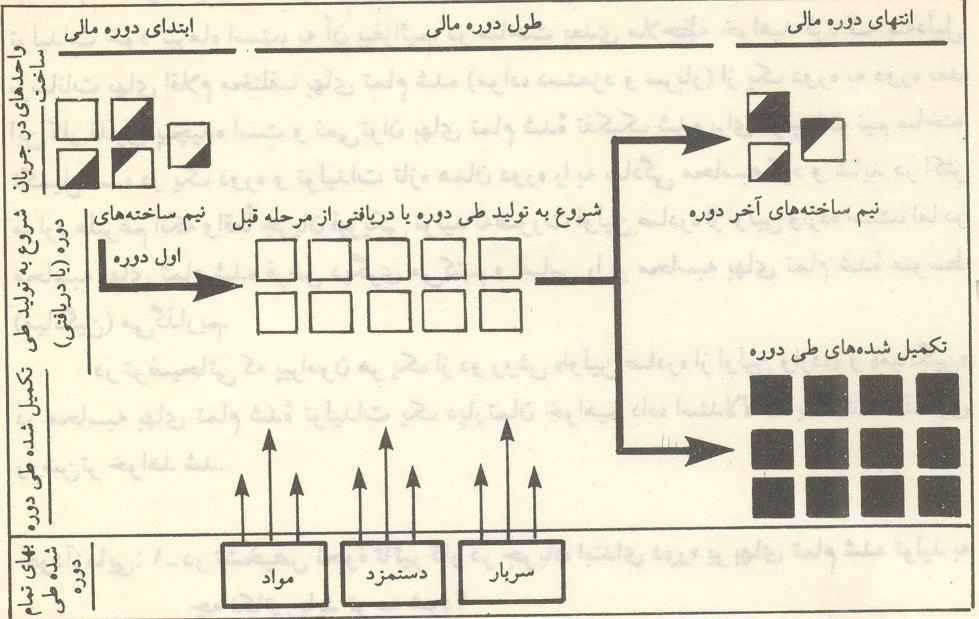 مثال 1-11 هریک از کارخانجات آلفا و بتا طی مهرماه تعداد 6000 واحد کالا تکمیل نموده اند . آمار زیر مربوط به کالای در جریان ساخت در مهرماه است :
مطلوبست محاسبه معادل آحاد تکمیل شده برای دو کارخانه به دو روش میانگین و FIFO
حل مثال (1-11) :
مثال 2-11 
اطلاعات زیر مربوط به یکی از دوایر تولیدی کارخانه تتا است :
واحد های انتقالی از دایره قبل                                   100000 کیلو گرم
واحد های انتقالی به دایره بعد                                    76000 کیلوگرم
کالای در جریان ساخت آخر دوره                             24000 کیلوگرم
در این دایره به محصول انتقالی از دایره قبل سه نوع ماده خام مختلف در فواصل جداگانه تولید اضافه می شود . ترتیب اضافه شدن مواد مزبور به شرح زیر است :
ماده الف در ابتدای عملیات دایره تولیدی .
4
ماده ب هنگامی که درجه تکمیل محصول 1  است .
4
4
2
ماده ج هنگامی که درجه تکمیل محصول  3  است .
4
4
بررسی کالای در جریان ساخت نشان می دهد که : درجه تکمیل  1  کالای در جریان ساخت  7 ، درجه تکمیل   1  کالای در جریان ساخت  1  و درجه تکمیل  1  کالای در جریان ساخت  1  است . هیچگونه کالای در جریان ساخت در ابتدای دوره وجود ندارد . 
مطلوبست محاسبه معادل آحاد تکمیل شده برای هر یک از انواع مواد
4
4
2
2
8
6
حل مثال (2-11) :
واحد های تکمیل و منتقل شده 
کالای در جریان ساخت آخر دوره :
6000 واحد با درجه تکمیل 7
8
12000 واحد با درجه تکمیل  1
8
8
فصل دوازدهم
هزینه یابی مرحله ای ،
 روش میانگین
هدف های فراگیری آشنایی با :     نحوه تنظیم گزارش هزینه های تولید به روش میانگین
گزارش هزینه های تولید به روش میانگین
در صورتی که کالای در جریان ساخت اول دوره وجود نداشته باشد ، گزارش هزینه های تولید در دو روش میانگین و اولین صادره از اولین وارده یکسان است . به عبارت دیگر مشکل کالای در جریان ساخت اول دوره باعث ایجاد روش های مختلف تنظیم گزارش هزینه های تولید گردیده است . 

در صورتی که از روش میانگین برای تنظیم گزارش هزینه های تولید استفاده شود ، هزینه های متناظر موجود در کار در جریان ساخت اول دوره و هزینه های تولیدی طی دوره با یکدیگر جمع گردیده و بر معادل واحدهای تکمیل شده تقسیم می شود تا اینکه بهای تمام شده هر واحد کالای ساخته شده بطور متوسط به دست آید . 

بنابراین استفاده از روش میانگین زمانی امکان پذیر است که بهای تمام شده کار در جریان اول دوره بر حسب مواد ، دستمزد و سربار مشخص شده باشد .
در این روش برای محاسبه معادل آحاد تکمیل شده ، تنها واحدهای تکمیل شده و انتقالی و کار در جریان آخر دوره منعکس می شود به عبارت دیگر کار در جریان ساخت اول دوره در جدول معادل آحاد ارائه نمی شود . 
در جدول هزینه های تولید نیز ، هزینه های متناظر موجود در کالای در جریان ساخت اول دوره و هزینه های تولیدی طی دوره با یکدیگر جمع می شود ، بنابراین هزینه های مصرف شده در طی دوره در مجموع ، و برای هر واحد کالای تکمیل شده (بطور میانگین ) ارائه می شود . و نهایتا در جدول تسهیم هزینه های تولید ، بهای تمام شده واحد های تکمیل شده و انتقالی به مرحله بعد یکجا محاسبه ، و پس از آن ارزش کار در جریان آخر دوره بر حسب مواد ، دستمزد و سربار تعیین می شود .


گزارش هزینه های تولید به روش میانگین ساده تر از روش اولین صادره از آخرین وارده است ، اما بهای تمام شده کالای ساخته شده را بطور دقیق نشان نمی دهد .
نمودار شماره 1-12 نحوه گردش اقلام بهای تمام شده طبق روش میانگین را نشان می دهد :
بهای کار در جریان ابتدای دوره
بهای تمام شده یک واحد
مواد
انتقالی
=
=
دستمزد
=
سربار
بهای اقلام مصرفی بهای تمام شده طی دوره
جمع اقلام متناظر بهای تمام شده کار در جریان ابتدای دوره و مصرفی طی دوره
واحد های معادل
مثال 1-12 :

 اطلاعات زیر در مورد دایره برش شرکت آمر برای ماه آبان در دست است :
کالای در جریان ساخت اول ماه 3500 واحد شامل 30000 ریال مواد و 9000 ریال تبدیل . 
مواد انتقالی ازانبار مواد 9000 واحد 180000 ریال . 
هزینه های تبدیل در ماه آبان 44300 ریال . 
کالای ساخته شده طی ماه 9500 واحد و کالای در جریان ساخت آخر ماه 3000 واحد  1  تکمیل شده است . مواد در ابتدای فرآیند تولید مصرف می شود .         4 


مطلوبست : تنظیم گزارش هزینه های تولید به روش میانگین
حل مثال 1-12 :
شرکت آمر ، گزارش هزینه های تولید دایره برش در آبان ماه 
الف – کالای در جریان ساخت اول دوره                  3500 واحد
واحد های شروع به تولید                                      9000                        12500 واحد
واحد های تکمیل شده و انتقالی                          9500 واحد 
کالای در جریان ساخت آخر دوره                       3000                        12500 واحد
ب – جدول معادل آحاد تکمیل شده :
                                                              از نظر مواد                                   از نظر تبدیل
واحد های تکمیل شده و انتقالی                        9500                                         9500
کالای در جریان ساخت آخر دوره                   3000                                     750= 1  * 3000


1250 واحد                                  10250 واحد
4
حل مثال 1-12 :
ج – جدول هزینه های تولید :
                                                              مواد                     تبدیل                              جمع
ارزش کار در جریان اول دوره                       30000                 9000                            39000
هزینه های طی دوره                                   180000                44300                         224300
جمع                                                       210000                53300                             263300
تقسیم بر معادل آحاد تکمیل شده                   12500                    10250 
هزینه تولید هر واحد                                    8/16                      2/5                            22 ریال

د – جدول تسهیم هزینه ها :
بهای تمام شده واحد های تکمیل شده و انتقالی                                  209000 = 22 × 9500
ارزش کار در جریان آخر دوهر
[(2/5 × 750) + (8/16× 3000)]                                     54300
کل هزینه های تولید                                                   263300
مثال 2-12 :

در صورتی که خواسته باشیم با توجه به اطلاعات مندرج در مسئله شماره 1-12 ؛ گزارش هزینه های تولید به روش اولین صادره از اولین وارده را تنظیم نماییم ، به چه اطلاعاتی علاوه بر اطلاعات ارائه شده نیاز خواهیم داشت ؟
حل مثال 2-12 :


باید در صد تکمیل کالای در جریان ساخت اول دوره مشخص شود .
فصل سیزدهم
هزینه یابی مرحله ای 
روش اولین صادره از اولین وارده
هدف های فراگیری آشنایی با :     نحوه تنظیم گزارش بهای تمام شده تولید به روش اولین صادره از اولین وارده
گزارش بهای تمام شده تولید به روش اولین صادره از اولین وارده
در این روش فرض بر این است که جریان هزینه متناسب با جریان فیزیکی محصول در خط تولید است یعنی ابتدا موجودی کالای در جریان ساخت اول دوره تکمیل می شود ، سپس واحد های جدید شروع به تولید می شود و تکمیل می گردد . 

استفاده از روش اولین صادره از اولین وارده زمانی ممکن است که درصد تکمیل کالای در جریان ساخت اول دوره مشخص باشد . به این ترتیب هزینه لازم جهت تکمیل کالای در جریان ساخت اول دوره محاسبه شده و اختصاص می یابد تا اینکه کلایا مزبور تکمیل گردد .
در جدول معادل آحاد تکمیل شده گزارش هزینه های تولید به روش اولین صادره از اولین وارده ؛
 ابتدا معادل واحد های تکمیل شده از محل موجودی کالای در جریان ساخت اول دوره ارائه می شود ، سپس معادل واحدهای تکمیل شده از محل واحد های شروع شده و تکمیل شده (واحد های تکمیل شده و انتقالی به مرحله بعد منهای واحد های در جریان ساخت اول دوره و یا واحد های شروع شده به تولید منهای واحد های در جریان ساخت آخر دوره ) و نهایتا واحد های تکمیل شده از محل موجودی کالای در جریان ساخت آخر دوره ارائه می شود .
در جدول هزینه های تولید ؛ 
ارزش کار در جریان ساخت اول دوره به ریز مواد ، دستمزد و سربار ارائه نمی شود ، بلکه به صورت یک رقم کلی در ستون جمع هزینه های تولید ارائه می گردد . در جدول تسهیم هزینه های تولید نیز ابتدا بهای تمام شده کالای تکمیل شده از محل موجودی کالای در جریان ساخت اول دوره محاسبه و سپس بهای تمام شده واحد های شروع شده و تکمیل شده و نیز بهای تمام شده واحد های شروع شده و تکمیل نشده (موجودی کالای در جریان ساخت آخر دوره ) محاسبه می گردد .
نمودار شماره 1-13 معادل آحاد تکمیل شده در دوره جاری برای یک دایره تولیدی از لحاظ هزینه های تبدیل با استفاده از روش اولین صادره از اولین وارده را نشان می دهد . در این نمودار فرض شده است که کالای در جریان ساخت اول دوره 20 واحد با درجه تکمیل 30 درصد بوده است . تعداد 80 واحد کالا در طی دوره شروع شده و تکمیل شده است و تعداد 20 واحد نیز با درجه تکمیل 60 درصد در جریان ساخت آخر دوره بوده است .
درصد تکمیل
100
90
80
70
60
50
40
30
20
10
120  110   100    90   80   70   60    50    40    30    20    10
کار در جریان اول دوره
واحد های شروع شده و تکمیل شده
کار در جریان آخر دوره
حل مسائل نمونه
از 
منبع درسی
حل تمرین 1 (صفحه 285) :
شرکت تولیدی نوآور 
گزارش بهای تمام شده تولید دپارتمان مخلوط سازی در تیرماه – روش میانگین
 
الف – جدول مقداری تولید :
واحد های دریافتی از مرحله قبل                    3960 واحد
واحدهای تکمیل شده و انتقالی                       3960
                                                          3960 واحد
ب – جدول معادل آحاد تکمیل شده :
ادامه حل تمرین1 (صفحه 285) :
د – جدول توزیع هزینه ها :
بهای تمام شده واحدهای تکمیل شده و انتقالی                       39778200
(10780× 3690)
ارزش کار در جریان آخر دوره
[(3680 × 135) + (200 × 270) + (5900× 270)]                       2413800
کل هزینه های تولید                                                42192000
ادامه حل تمرین1 (صفحه 285) :
2440 = 3852 ÷ 9333000
1240 = 3825 ÷ 4743000
افزایش هزینه مواد قابل توجه نیست اما کاهش هزینه دستمزد و سربار قابل توجه و مطلوب است . درصورتی که کاهش مزبور در نتیجه کنترل هزینه باشد باید مورد حمایت قرار گیرد و تداوم یابد .
حل تمرین 2 (صفحه 286) :
31/4/ کالای در جریان ساخت دپارتمان مخلوط سازی              23364000
                                   کالای در جریان ساخت دپارتمان آسیاب         23364000
31/4/ کالای در جریان ساخت دپارتمان مخلوط سازی         4752000
                                   کنترل مواد            4752000    
31/4/ کالای در جریان ساخت دپارتمان مخلوط سازی           9333000
                                          کنترل دستمزد                              9333000
31/4/ کالای در جریان ساخت دپارتمان مخلوط سازی            4743000
                                          کنترل سربار             4743000    
کالای ساخته شده           39778200
                   کالای در جریان ساخت دپارتمان مخلوط سازی                39778200
حل تمرین 3 (صفحه 286) :
هیچ تغییری در گزارش بهای تمام شده تولید به وجود نمی آمد به خاطر اینکه کالای در جریان ساخت اول دوره وجود ندارد .
حل تمرین 4 (صفحه 286) :
شرکت تولیدی بی همتا
          گزارش بهای تمام شده تولید دپارتمان اول در پایان فرودین ماه – روش میانگین

الف – جدول مقداری تولید :
کار در جریان ساخت اول دوره                           8000 واحد
واحد های شروع شده به تولید                              72000                       
               جمع                                                80000 واحد
واحد های تکمیل شده و انتقالی به مرحله بعد                6800 واحد 
کار در جریان ساخت آخر دوره                                12000                      
               جمع                                                     80000 واحد
 
ب – جدول معادل آحاد تکمیل شده :
                                                             از نظر مواد                                   از نظر تبدیل
واحد های تکمیل شده و انتقالی                      6800                                         6800
کالای در جریان ساخت آخر دوره              1200                                8000= 2 *12000      

 جمع                                                      80000                                  7600 واحد
3
ادامه حل تمرین 4 (صفحه 286) :
ج – جدول هزینه های تولید :
                                                              مواد                     تبدیل                              جمع
ارزش کار در جریان اول دوره               3200000               2160000                     5360000
هزینه های طی دوره                           28800000             20184000                     48984000
جمع                                                  32000000            22344000                  54344000
تقسیم بر معادل آحاد تکمیل شده                   80000                    76000 واحد
هزینه تولید هر واحد                                      400                      294                       694 ریال

د – جدول تسهیم هزینه ها :
بهای تمام شده واحد های تکمیل شده و انتقالی                                 47192000
(694×68000)
ارزش کار در جریان آخر دوره
[(294× 8000) + (400× 12000)]                                  7152000
                کل هزینه های تولید                                   54344000
حل تمرین 5 (صفحه 287) :
شرکت تولیدی آرمان
            گزارش بهای تمام شده تولید کارگاه اول در اردیبهشت ماه – روش میانگین

الف – جدول مقداری تولید :
کار در جریان اول دوره                          100 واحد
واحد های شروع شده به تولید               1250
جمع                                                   1350 واحد
واحد های تکمیل شده و انتقالی               1225 واحد 
کار در جریان آخر دوره                        125
                                                        1350 واحد

ب - جدول معادل آحاد تکمیل شده :
ادامه حل تمرین5 (صفحه 287) :
د – جدول تسهیم هزینه ها :
بهای تمام شده واحد های تکمیل شده و انتقالی                         5145000
(4200 × 1225)
ارزش کار در جریان آخر دوره
[(2680× 75) + (1520 × 125 ) ]                                             391000
کل هزینه های تولید                                          5536000        ریال
کل هزینه های تولید                                          5536000        ریال
د – جدول تسهیم هزینه ها :
بهای تمام شده واحد های تکمیل شده و انتقالی                         5145000
(4200 × 1225)
ارزش کار در جریان آخر دوره
[(2680× 75) + (1520 × 125 ) ]                              391000
ادامه حل تمرین5 (صفحه 287) :
شرکت تولیدی آرمان
                     گزارش بهای تمام شده تولید کارگاه دوم در اردیبهشت ماه – روش میانگین                  

الف – جدول مقداری تولید 
کا ردر جریان اول دوره                                               75 واحد
انتقالی از مرحله قبل                                                   1225
جمع                                                                       1300 واحد 
کالای تکمیل شده و انتقالی                                        1200  
کالالی در جریان ساخت آخر دوره                             100
                                                                             1300 

ب – جدول معادل آحاد تکمیل شده : 
                                                            از نظر هزینه های انتقالی                مواد ، دستمزد و سربار
کالای تکمیل شده و انتقالی                                      1200                                           1200
کالای در جریان ساخت آخر دوره                             100                                           75
جمع                                                                   1300                                          1275 واحد
ادامه حل تمرین5 (صفحه 287) :
ج – جدول هزینه های تولید : 
                                              هزینه های انتقالی          مواد ، دستمزد و سربار                  جمع
کار در جریان اول دوره                     304600	                 74000                         378600
هزینه های طی دوره                           5145000                       1864000                  7009000
جمع                                               5449600                        1938000                 7387600 ریال
تقسیم بر معادل آحاد تکمیل شده            1300                             1275                          
هزینه تولید هر واحد                             4192                              1520                     5712 ریال

د – جدول تسهیم هزینه های تولید : 
بهای تمام شده واحد های تکمیل شده و انتقالی                       6854400
(5712×1200)
ارزش کار در جریان آخر دوره                                 
[(1520 × 75) + (4192× 100 ) ]                                            533200
کل هزینه های تولید                                                          7387600 ریال
ادامه حل تمرین5 (صفحه 287) :
شرکت تولیدی آرمان
                گزارش بهای تمام شده تولید کارگاه اول در اردیبهشت ماه  - روش FIFO

الف – جدول مقداری تولید : 
کار در جریان اول دوره                             100 واحد
واحد های شروع شده به تولید                      1250
جمع                                                       1350
واحدهای تکمیل شده و انتقالی                          1225 واحد
کار در جریان آخر دوره                                   125
جمع                                                         1350 واحد
 
ب – جدول معادل آحاد تکمیل شده :
ج – جدول هزینه های تولید
ادامه حل تمرین5 (صفحه 287) :
ج – جدول هزینه های تولید
د – جدول تسهیم هزینه ها : 
ارزش کار در جریان اول دوره                         221000
هزینه لازم جهت تکمیل                                   200765 = 8627/2676 × 75
بهای تمام شده 100 واحد کار در جریان اول دوره             421765
بهای تمام شده واحد های شروع شده و تکمیل شده             4723270 = 4627/4198 × 1125
بهای تمام شده واحد های تکمیل شده  و انتقالی                  5145035		
ارزش کار در جریان آخر دوره                                                390965
[8627/2676× 75] + (6/1521 × 125)]                                      5536000
ادامه حل تمرین5 (صفحه 287) :
شرکت تولیدی آرمان
                    گزارش بهای تمام شده تولیدی کارگاه دوم در اردیبهشت ماه – روش FIFO

الف – جدول مقداری تولید :
کار در جریان اول دوره                                                             75 
واحد های انتقالی از مرحله قبل                                                  1225
جمع                                                                                       1300 واحد 
تکمیل شده و انتقالی به انبار                                                         1200
کار در جریان آخر دوره                                 100
                       جمع                                    1300 واحد


ب – جدول معادل آحاد تکمیل شده : 
                                                            از نظر هزینه های انتقالی                مواد ، دستمزد و سربار
کار در جریان اول دوره                                       -                                                   25    
واحد های شروع شده و تکمیل شده                        1125                                           1125
در جریان آخر دوره                                             100                                              75
                                                                         1125                                          1225 واحد
ادامه حل تمرین5 (صفحه 287) :
ج – جدول هزینه های تولید : 
                                              هزینه های انتقالی          مواد ، دستمزد و سربار                  جمع
کار در جریان اول دوره                     -                 	                 -                                 378600
هزینه های طی دوره                         5145035                        1864000                     7009035
تقسیم بر معادل آحاد تکمیل شده            1225                              1225                     7387635                          
هزینه تولید هر واحد                          029/4200                       633/1521                 662/5721


د – جدول تسهیم هزینه های تولید : 
ارزش کار در جریان اول دوره                                          378600
هزینه لازم جهت تکمیل                                                    38041 = 633/1521 × 25
بهای تمام شده 75 واحد کار در جریان اول دوره                      416641
بهال تمام شده واحد های شروع شده و تکمیل شده                     6436869 = 662/5721 ×1125
بهای تمام شده واحد های تکمیل شده و انتقالی                       6853510
ارزش کار در جریان آخر دوره                                 
[(633/1521 × 75) + (029/4200× 100 ) ]                  534125
کل هزینه های تولید                                           7387635 ریال
حل تمرین6(صفحه 288) :
با فرص استفاده از روش  میانگین :
الف) کالای در جریان ساخت کارگاه اول                   5315000
                                      کنترل مواد                                1902000
                                      کنترل دستمزد                           1786000  
                                      کنترل سربار                             1627000  
کالای در جریان ساخت کارگاه دوم                 1864000
                                       کنترل مواد                              784800
                                       کنترل دستمزد                        5884000
                                       کنترل سربار                            490800
ب) کالای در جریان ساخت کارگاه دوم                5145000 
                                      کالای در جریان ساخت کارگاه اول            5145000     
ج) کالای ساخته شده                   6854400
                                      کالای در جریان ساخت کارگاه دوم           6854400
ادامه حل تمرین6 (صفحه 288) :
با فرض استفاده از روش FIFO  :
الف ) کالای در جریان ساخت کارگاه اول                   5315000
                                     کنترل مواد                                   1902000
                                     کنترل دستمزد                              1786000  
                                     کنترل سربار                                1627000
کالای در جریان ساخت کارگاه دوم                          1864000
                                     کنترل مواد                                    784800
                                    کنترل دستمزد                                588400
                                    کنترل سربار                                   490800
 
ب) کالای در جریان ساخت کارگاه دوم            5145035
                       کالای در جریان ساخت کارگاه اول                    5145035
ج) کالای ساخته شده                                   6853510
                      کالای در جریان ساخت کارگاه دوم                     6853510
حل تمرین7 (صفحه 288) :
تذکر : جدول معادل واحدهای تکمیل شده در گزارش بهای تمام شده هر دپارتمان ارائه شده است .    
                                            شرکت قاب سازی خوش فرم
             گزارش بهای تمام شده تولید کارگاه شماره 1 برای تیرماه 3×13 – روش میانگین 

الف – جدول مقداری تولید :
کار در جریان اول دوره                      340
شروع شده به تولید                           1915 
جمع                                                 2255  واحد   
واحدهای تکمیل شده و انتقالی            1975
کار در جریان آخر دوره                  280 
جمع                                               2255 واحد 

ب – جدول معادل آحاد تکمیل شده :
                                                            از نظر مواد                              از نظر تبدیل
واحدهای تکمیل شده و انتقالی                           1975                                       1975
کار در جریان آخر دوره                                 280                                           140
جمع                                                            2255                                        2115 واحد
ادامه حل تمرین7 (صفحه 288) :
ج – جدول هزینه های تولید :
                                                        مواد                        تبدیل                              جمع 
ارزش کار در جریان                            163248                 119199                        282447
هزینه های طی دوره                             1020627               1350726                     2371353
جمع                                                  1183875               1469925                  2653800ریال
تقسیم بر معادل آحاد تکمیل شده                 2255                    2115 واحد
هزینه تولید هر واحد                                  525                        695                         1220 ریال

د – جدول تسهیم هزینه ها :
بهای تمام شده واحد های تکمیل شده و انتقالی                  2409500
(1220 × 1975)
ارزش کار در جریان آخر دوره             
[(695 × 140 ) + (525 × 280)]                     244300
کل هزینه های تولید                       2653800
ثبت کالای تکمیل شده انتقالی در دفتر روزنامه :
کالای در جریان ساخت کارگاه دوم                        2409500
کالای در جریان ساخت کارگاه اول                        2409500
ادامه حل تمرین7 (صفحه 288) :
شرکت قاب سازی خوش فرم
                           گزارش بهای تمام شده تولید کارگاه دوم در ماه تیر – روش میانگین 

الف – جدول مقداری تولید :
کار در جریان اول دوره                           360
واحدهای دریافتی از مرحله قبل                  1975
2335 واحد
واحدهای تکمیل شده و انتقالی                    1955
کار در جریان آخر دوره                                  380
جمع                                                              2335 واحد


ب – جدول معادل آحاد تکمیل شده :
                                                   از نظر هزینه های انتقالی                        مواد ، دستمزد و سربار 
واحدهای تکمیل شده و انتقالی                        1955                                                  1955
کار در جریان آخر دوره                                 380                                     95=25% × 380
جمع                                                             2335                                  2050 واحد
ادامه حل تمرین7 (صفحه 288) :
ج – جدول هزینه های تولید :
                                                   هزینه های انتقالی          مواد               تبدیل          جمع
ارزش کار در جریان اول دوره              101641                2210           10396         114247
هزینه های طی دوره                         3205301            152620       681329         4039250
             جمع                                 3306942             154830       691725      4153497 ریال
تقسیم بر معادل آحاد تکمیل شده        2020                  1985             2005
هزینه تولید هر واحد                         1/1637                  78             345          1/2060 ریال

د – جدول تسهیم هزینه ها :                                                
بهای تمام شده واحدهای تکمیل شده و انتقالی                         4058397
(1/2060 × 1970)
ارزش کار در جریان آخر دوره   
[(345 × 35 ) + (78 × 15) + (1/1637 × 50)]                        95100
کل هزینه های تولید                                                     4153497
حل تمرین 8 (صفحه 290) :
شرکت تولیدی ایمان
                گزارش بهای تمام شده تولید کارگاه اول در آبان ماه – روش FIFO

الف – جدول مقداری تولید :
کار در جریان اول دوره             1360 
شروع شده به تولید                               7660
جمع                               9020 واحد
تکمیل شده و انتقالی                        7900
کار در جریان آخر دوره                    1120
جمع                                            9020 واحد

ب – جدول معادل آحاد تکمیل شده :
                                                          از نظر مواد                         از نظر تبدیل
جهت تکمیل کار درجریان اول دوره            -                                    1088 = 80% × 1360
واحدهای شروع شده و تکمیل شده               6540                                        6540
(1360 – 7900)    
کار در جریان آخر دوره                              1120                               560 = 50% × 1120
جمع                                                       7660                                   8188 واحد
ادامه حل تمرین8 (صفحه 290) :
ج – جدول هزینه های تولید :
                                                   مواد                              تبدیل                      جمع
کار در جریان اول دوره                       -                                 -                      564894
هزینه های طی دوره                       2041254                     2701452               4742706
تقسیم بر معادل آحاد تکمیل شده           7660                       8188 واحد             5307600 ریال
هزینه های تولید هر واحد                    48/266                     93/329                 41/596 ریال 

د – جدول تسهیم هزینه ها :
ارزش کار در جریان اول دوره              564894
هزینه لازم جهت تکمیل                             358964 = 93/329 × 1088
بهای تمام شده 1360 واحد اول دوره                 923858
بهای تمام شده واحدهای شروع شده و تکمیل شده                  3900522 = 41/596 × 6540
بهای تمام شده واحد های تکمیل شده و انتقالی *                    4824381
ارزش کار در جریان آخر دوره                       483319 = (93/329 × 560) + (48/266 × 1120)
کل هزینه های تولید              5307600

* اختلاف ناشی از گرد کردن اعداد است
ادامه حل تمرین8 (صفحه 290) :
شرکت تولیدی ایمان
                      گزارش بهای تمام شده تولید کارگاه دوم در آبان ماه – روش FIFO

الف – جدول مقداری تولید :
کار در جریان اول دوره                       1440
واحدهیا دریافتی از مرحله قبل            7900
                          جمع                     9340 واحد
واحدهای تکمیل شده و انتقالی                  7820
کار در جریان آخر دوره                       1520
                            جمع                      9340 واحد

ب – جدول معادل آحاد تکمیل شده :
                                                  از نظر هزینه های انتقالی           از نظر مواد            از نظر تبدیل
جهت تکمیل کار در جریان اول دوره                -                                   720                      1296
واحدهای شروع شده و تکمیل شده                                   
(1440 – 7820)                                          6380                            6380                      6380
کار در جریان آخر دوره                               1520                         380                       380 واحد
                                                                7900                           7480                    8056
ادامه حل تمرین8 (صفحه 290) :
ج – جدول هزینه های تولید :
                                                هزینه های انتقالی            مواد              تبدیل             جمع
ارزش کار در جریان اول دوره            -                                -                 -             956390 
هزینه های طی دوره                       4824381             144020      1496702           6465103
                                                                                                                           7421
تقسیم بر معادل آحاد تکمیل شده            7900                 7480          8056 واحد
هزینه تولید هر واحد                           681/610             254/19        787/185        722/815 ریال

د – جدول تسهیم هزینه ها :
ارزش کار در جریان الو دوره                                       956390
هزینه لازم جهت تکمیل
[(787/185 × 1296 ) + ( 254/19 × 720)]                           254643
بهای تمام شده 1440 واحد اول دوره                                1211033
بهای تمام شده واحد های شروع شده و تکمیل شده   
(722/815 × 6380)                        5204306
بهای تمام شده واحدهای تکمیل شده و انتقالی    *                        6415342
ارزش کار در جریان آخر دوره 
[ ( 787/185 × 380) + (681/610 × 1520)]                                 1006151
                                   کل هزینه های تولید                                          7421493
* اختلاف ناشی از گرد کردن اعداد است
ادامه حل تمرین 9 (صفحه 291) :
شرکت تولیدی خورشید خاور
گزارش بهای تمام شده تولید کارگاه چهارم در خرداد ماه – روش FIFO
ادامه حل تمرین8 (صفحه 290) :
ب – جدول معادل آحاد تکمیل شده – با فرض روش میانگین :
ادامه حل تمرین8 (صفحه 290) :
هزینه های تولید یک واحد – با فرض روش میانگین
بهای تمام شده واحد های تکمیل شده و انتقالی به مرحله دوم                      4819000=610×7900
ادامه حل تمرین8 (صفحه 290) :
ج – مقایسه بهای تمام شده هر واحد محصول در ماههای مهر و آبان در کارگاه های اول و دوم :
روش FIFO
محاسبات :
هزینه مواد  هر واحد در مهر ماه در کارگاه اول                   07/240 = 1360 ÷ 326496
هزینه تبدیل هر واحد در مهرماه در کارگاه اول        463/876=(20% × 1360) ÷ 238398
هزینه انتقالی هر واحد در مهرماه در کارگاه دوم                 02/602 = 1440 ÷ 866912
هزینه مواد هر واحد در مهرماه در کارگاه دوم                              67/10= 720÷7680
هزینه تبدیل هر واحد در مهرماه در کارگاه دوم                       04/568 = 144÷ 81798
حل تمرین 9 (صفحه 291) :
شرکت تولیدی خورشید خاور 
            گزارش بهای تمام شده تولید کارگاه چهارم در خرداد ماه – روش میانگین 
الف – جدول مقداری تولید :
ادامه حل تمرین 9 (صفحه 291) :
شرکت تولیدی خورشید خاور 
            گزارش بهای تمام شده تولید کارگاه چهارم در خرداد ماه – روش میانگین
ادامه حل تمرین 9 (صفحه 291) :
شرکت تولیدی خورشید خاور 
            گزارش بهای تمام شده تولید کارگاه چهارم در خرداد ماه – روش میانگین
ثبت اقلام بهای تمام شده در دفتر روزنامه : 
31/3/ کالای در جریان ساخت کارگاه چهارم           15966000
		کالای در جریان ساخت کارگاه سوم                    15966000

31/3/ کالای در جریان ساخت کارگاه چهارم                       3073600
		کنترل دستمزد                                   1265600
		کنترل سربار                                     1808000
ادامه حل تمرین 9 (صفحه 291) :
شرکت تولیدی خورشید خاور
گزارش بهای تمام شده تولید کارگاه چهارم در خرداد ماه – روش FIFO
ادامه حل تمرین 9 (صفحه 291) :
فصل چهاردهم
هزینه یابی استاندارد
هدف های فراگیری آشنایی با :     هزینه های استاندارد و مغایرت های مواد و دستمزد از هزینه های استاندارد
هزینه یابی استاندارد :
در هزینه یابی استاندارد برای تعیین بهای تمام شده محصول از هزینه های استاندارد ( مواد استاندارد ، دستمزد استاندارد ، و سربار استاندارد ) استفاده می شود . هزینه های واقعی با هزینه های استاندارد مقایسه می شود و انحرافات مشخص می گردد و به منظور کنترل ، تجزیه و تحلیل می شود . انحرافاتی که در این درس بررسی می شود انحرافات استانداردهای مواد و دستمزد است که بصورت زیر قابل مقایسه است :
: انحرافات مواد 
(نرخ واقعی – نرخ استاندارد) مقدار مواد مصرف شده = انحراف نرخ مواد مصرفی
(مقدار واقعی مواد مصرفی – مقدار استاندارد برای تولید واقعی ) نرخ استاندارد = انحراف مصرف مواد 

: انحرافات دستمزد 
(نرخ واقعی – نرخ استاندارد ) زمان واقعی کار = انحراف نرخ دستمزد 
(زمان واقعی – زمان استاندارد برای تولید واقعی ) نرخ استاندارد = انحراف کارایی دستمزد
در صورتی که هزینه های واقعی بیشتر از هزینه های استاندارد باشد انحراف نامطلوب ، و در غیر اینصورت مطلوب است . 

برای حسابداری هزینه های استاندارد روشهای مختلفی ( طرح ناقص ، طرح یگانه و طرح دوگانه) وجود دارد که در درس حسابداری صنعتی 2 مورد بررسی قرار می گیرند . در صورتی که بخواهیم از طرح یگانه برای حسابداری هزینه های استاندارد مواد و دستمزد مسقتیم استفاده کنیم نحوه عمل به اینصورت است که حساب کالای در جریان ساخت دایره تولیدی با هزینه های استاندارد (مقدار استاندارد × نرخ استاندارد ) بدهکار ، و با هزینه های استاندارد بستانکار می شود و انحرافات مواد و دستمزد مستقیم در زمان مصرف مواد و کار محاسبه و در دفاتر ثبت می گردد .
حل مسائل نمونه
از 
منبع درسی
حل تمرین1(صفحه 319 ):
الف )                      469500 = (807 – 810) 156500 = انحراف نرخ مواد مصرف شده
مساعد    405000 = (156500 – (6×26000)) 810 = انحراف مصرف مواد 
نامساعد       388000 = (630 – 625) 77600 = انحراف نرخ دستمزد 
مساعد      250000 = (77600 – (3 × 26000)) 625 = انحراف کارایی دستمزد 

ب )                                 مواد خریداری شده              129190000 = 807 × 160000
                                   مواد مصرف شده                    126295500 = 807 × 156500
                                                   126360000 = 810 × 6 × 26000
مواد                           129120000      
حسابهای پرداختنی                              129120000
کالای در جریان ساخت                    126360000
انحراف مصرف مواد                     405000
انحراف نرخ مواد                     469500
مواد                             126295500
ادامه  حل تمرین1(صفحه 319 ):
ج )                                                                    488880000 = 630 × 77600
                                                                  48750000  = 625 × 3 × 26000
هزینه دستمزد               48888000
                                 دستمزد پرداختنی                 48888000
کالای در جریان ساخت                48750000
انحراف نرخ دستمزد                     388000
                                               انحراف کارایی دستمزد                 250000
                                                    هزینه دستمزد                        48888000
حل تمرین2(صفحه 320 ):
مواد                12500000
                     حسابهای پرداختنی           12500000
                                                        نرخ واقعی مواد                   43/446 = 28000 ÷ 12500000
                                        نامساعد          385740 = (43/446 – 425 ) 18000 = انحراف نرخ مواد 
                               نامساعد        850000 = (18000 – ( 4 × 4000)) 425 = انحراف مواد مصرفی
                                                                                                 8035740 = 43/446 × 18000
                                                                                                  6800000 = 425 × 4 × 4000
کالای در جریان ساخت                  6800000
انحراف نرخ مواد                            385740
انحراف مصرف مواد                       850000 
                                                        مواد                           8035740
هزینه دستمزد                   13915000

                                     دستمزد پرداختنی                    13915000
مساعد        115000 = (   13915000   - 610) 23000 = انحراف نرخ دستمزد 

نامساعد         1830000 = (23000 – ( 5 × 4000)) 610 = انحراف کارایی دستمزد 
12200000 = 610 × 5 × 4000
کالای در جریان ساخت                 12200000
انحراف کارایی دستمزد                  1830000
                                                انحراف نرخ دستمزد                          115000
                                                     هزینه دستمزد                          13915000
23000
حل تمرین3(صفحه 320 ):
در این مساله فرض شده است انحراف نرخ مواد در زمان خرید مواد محاسبه و ثبت می شود .
مساعد                    108000 = (   1392000   - 125) 12000 = انحراف نرخ خرید مواد
12000
مساعد           156250 = (  1100000    - (3 × 3350 )) 125 = انحراف مصرف مواد
 
نامساعد          150750 = (185 – 175 ) 15075 = انحراف نرخ دستمزد 
مساعد   293125 = (15075 -  ( 5 × 3350)) 175 = انحراف کارایی دستمزد
125
ادامه  حل تمرین3(صفحه 320 ):
ب )                                                                            1500000 = 125 × 12000
                                                                            1256250 = 125 × 3 × 3350
مواد                           1500000
                          انحراف نرخ خرید مواد                           108000      
                           حسابهای پرداختنی                        1392000 
کالای در جریان ساخت                       1256250
                         انحراف مصرف مواد                   156250
                             مواد                       1100000
                                                                                2788875 = 185 × 15075
                                                                             2931250 = 175 × 5 × 3350
هزینه دستمزد                    2788875
                                 دستمزد پرداختنی                     2788875
کالای در جریان ساخت                    2931250
انحراف نرخ دستمزد                          150750
                                  انحراف کارایی دستمزد                 293125
                                      هزینه دستمزد                        2788875
حل تمرین4(صفحه 321 ):
در این مساله فرض شده است که دستمزد و سربار به طور یکنواخد در طی دوره در فرایند مصرف شده است و مواد در ابتدای عملیات مصرف می شود . 
جدول معادل آحاد تکمیل شده 
	



##
                                     مساعد 31600 = (16010 – ( 6 × 2800)) 40 = انحراف مصرف مواد 
                       نامساعد          58650 = (2578 – (1 × 2440)) 425 = انحراف کارایی دستمزد
نامساعد         16760 = (  1112410  - 425 ) 2578 = انحراف نرخ دستمزد
2578
حل تمرین5(صفحه 322 ):
در این مساله فرض شده است که مواد در ابتدای عملیات مصرف می شود 
الف )                                                                           : انحراف مصرف مواد
نامساعد         1020 = (615 – (2 × 300)) 68 → سفارش 102
مساعد           340 = 395 – (2 × 200))  68 → سفارش 103
نامساعد       1360 = (370 – (2 × 175)) 68 → سفارش 104
نامساعد      476  = (207 – (2 × 100 )) 68 → سفارش 105
حل تمرین5(صفحه 322 ):
حل تمرین6(صفحه 323 ):
نامساعد 10000 = (58-56) 5000 = انحراف نرخ مواد مصرفی
مساعد 7200 = (54 – 56) 3600
نامساعد 2800
نامساعد    61600 = (8600 – (25 × 15000 )) 56 = انحراف مصرفی مواد
نامساعد 10750 = (525 – 500) 430 = انحراف نرخ دستمزد
مساعد 10000 = (430 – ( 5/1 × 15000)) 500 = انحراف کارایی دستمزد
484400 = ( 54 × 3600 ) + (58 × 5000) 
420000 = (56) ( 25 × 15000)
ادامه حل تمرین6(صفحه 323 ):
کالای در جریان ساخت            420000
انحراف نرخ مواد                   2800
انحراف مصرف مواد              61600   
                                  مواد                   484400
                                                                       225750 = 525 × 430
هزینه حقوق و دستمزد           225750
          دستمزد پرداختنی                    225750 225000 = (500) (5/1 × 15000)
کالای در جریان ساخت            225000
انحراف نرخ دستمزد              10570 
                           انحراف کارایی دستمزد               10000 
                           هزینه حقوق و دستمزد               225750